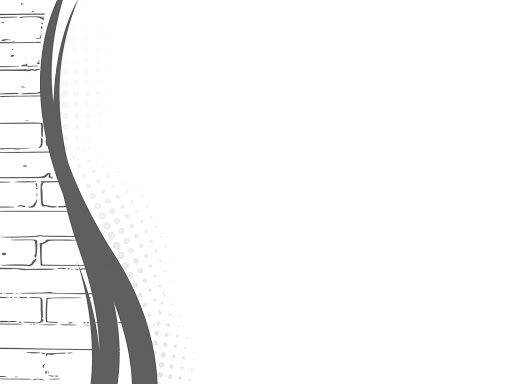 FACILITATORII PLATFORMELOR Educities
PROGRAM DE FORMARE
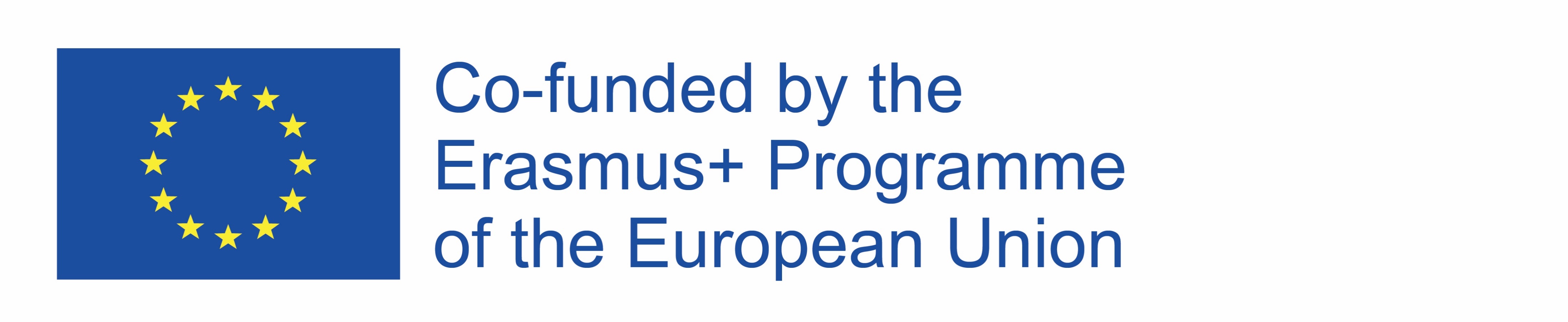 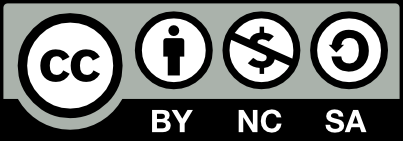 Această licență permite reutilizatorilor să distribuie, să remixeze, să adapteze și să construiască pe material în orice mediu sau format numai în scopuri necomerciale și numai atât timp cât atribuirea este acordată creatorului. Dacă remixați, adaptați sau construiți pe material, trebuie să licențați materialul modificat în termeni identici.
Sprijinul acordat de Comisia Europeană pentru elaborarea acestei publicații nu constituie o aprobare a conținutului, care reflectă doar opiniile autorilor, iar Comisia nu poate fi trasă la răspundere pentru orice utilizare a informațiilor conținute în aceasta.
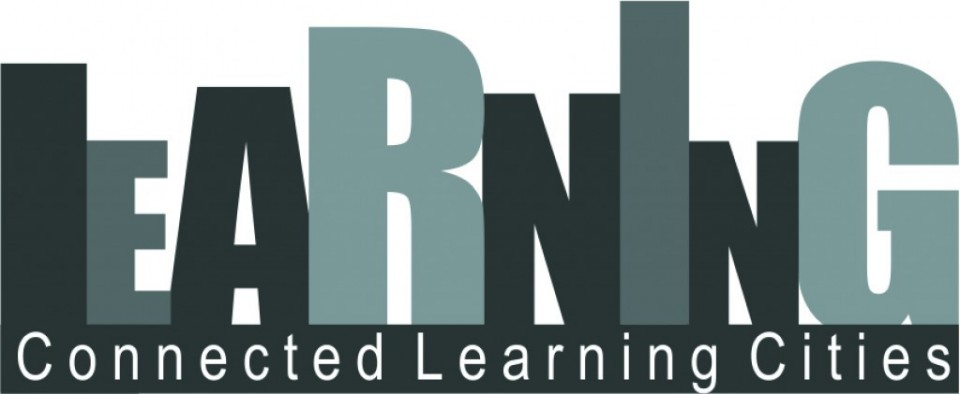 1) Obiectivele cursului
2) Modelul și abordarea CONNECT
3) Platforma și instrumentele CONNECT 
4) Ciclul învățării (cele 8 principii ale unei învățări conectate)
5) Tematici și subiecte (5 arii tematice)
6) Rolul și sarcinile facilitatorilor
7) Orientări: facilitarea proiectelor personale de învățare
8) Exerciții practice
9) Sprijin pentru persoanele cu competențe reduse
CUPRINS
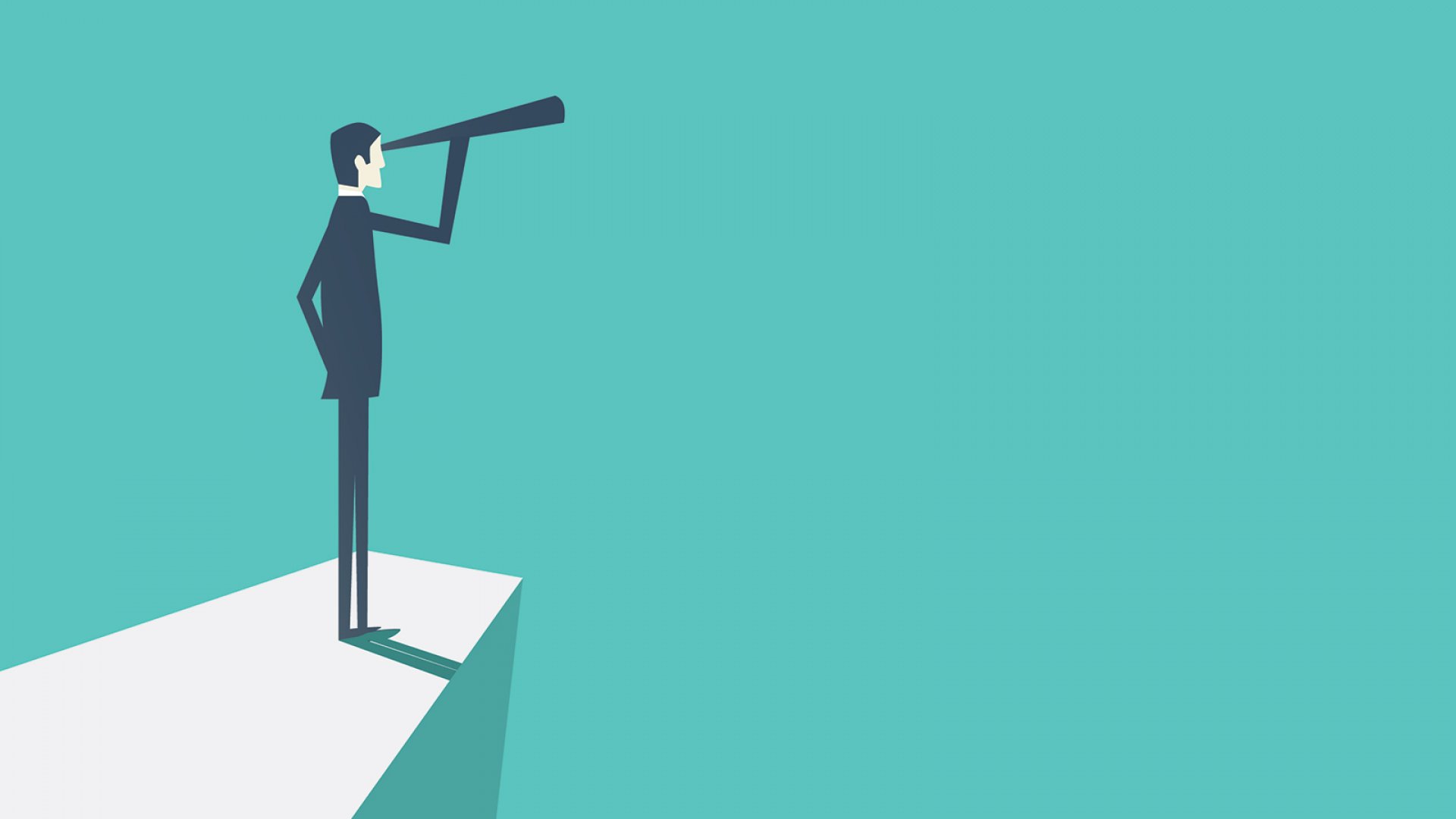 1) Prezentarea scopurilor programului
Scop
Grup țintă
Rezultate ale învățării
Dezvoltarea competențelor facilitatorilor (cunoștințe, abilități, atitudini)
Facilitatorii sunt persoanele de sprijin în procesul de învățare
Formarea facilitatorilor pentru platformele Educities
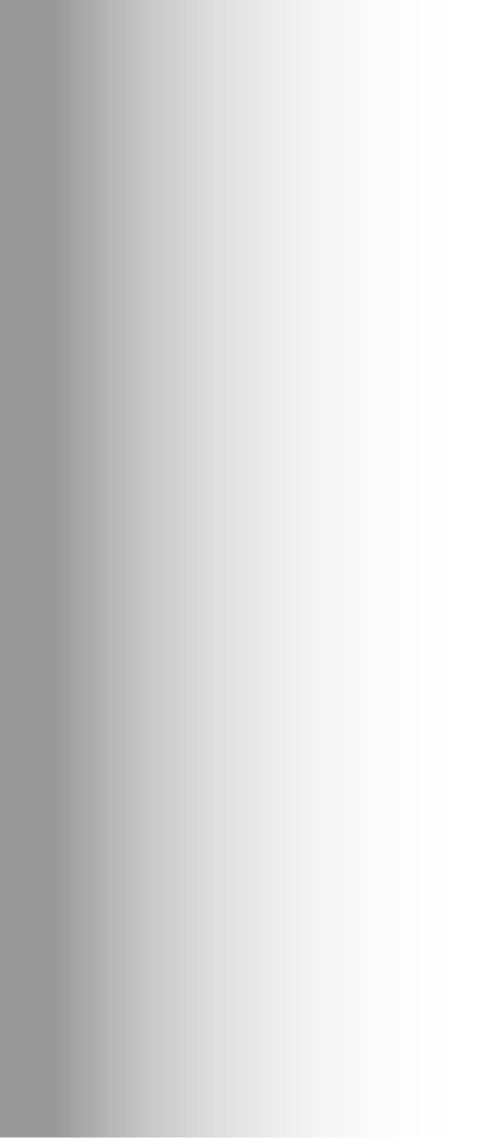 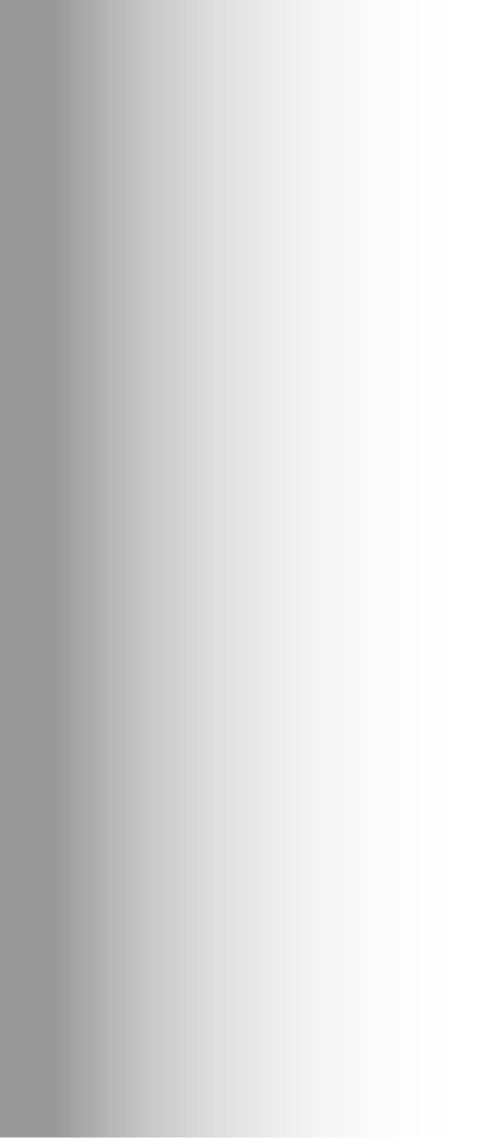 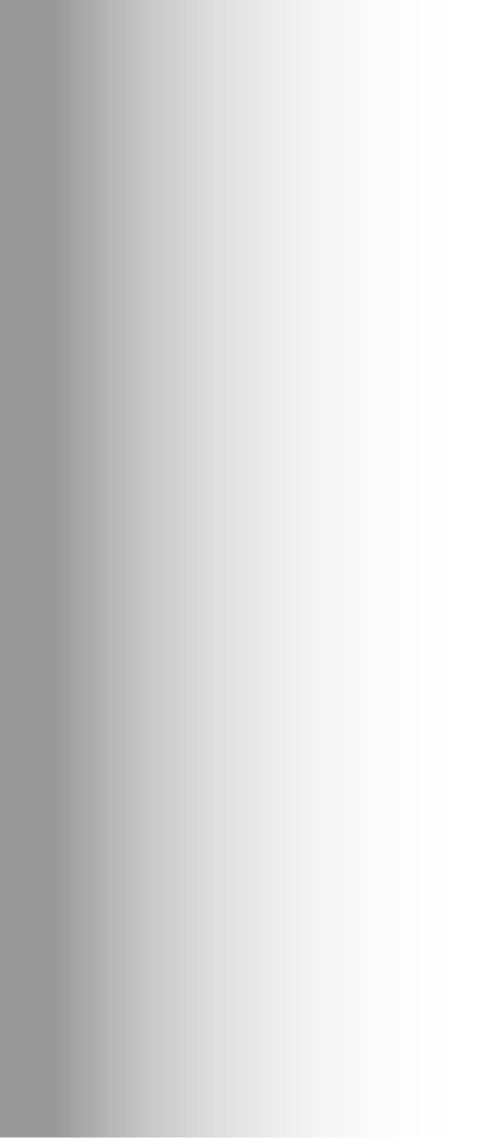 [Speaker Notes: Acest curs de formare are ca scop instruirea unui număr de facilitatori, pentru a face platforma operațională (membri și conținut). Facilitatorii sprijină cursanții să pună întrebări cu privire la un subiect sau subiect. Cu toate acestea, facilitatorii nu trebuie să fie „experți” în numeroasele instrumente și tehnologii digitale disponibile și să transmită cunoștințele lor altora; mai degrabă este vorba despre a sprijini procesul de învățare. Rolul principal este acela de catalizatori, navigatori, mediatori și „curatori ai experiențelor de învățare”. Facilitatorii vor sprijini o mare varietate de cursanți în navigarea lor, utilizarea și reutilizarea resurselor de învățare și vor face conexiuni cu colegii, mentorii și experții din zona de interes.
Instruirea va oferi cunoștințele și abilitățile necesare pentru a facilita învățarea online, inclusiv o bună înțelegere a conceptelor pedagogice/ teoriilor învățării care stau la baza „învățării conectate”, cum ar fi învățarea colaborativă, distribuită, bazată pe date de cercetare.
În plus, pentru a asigura o muncă eficientă cu persoanele cu rezultate reduse, instruirea include un număr de module care sunt dedicate adulților cu un nivel mai redus de competențe.]
SARCINI ȘI GRUPURI ȚINTĂ
Discuții
Promovare
Social
Conexiuni
Initiating groups with learners and experts
Scrirea de articole pentru blogul platformei
Primirea/acomo-darea unor noi membri
Facilitarea discuțiilor în cadrul grupurilor
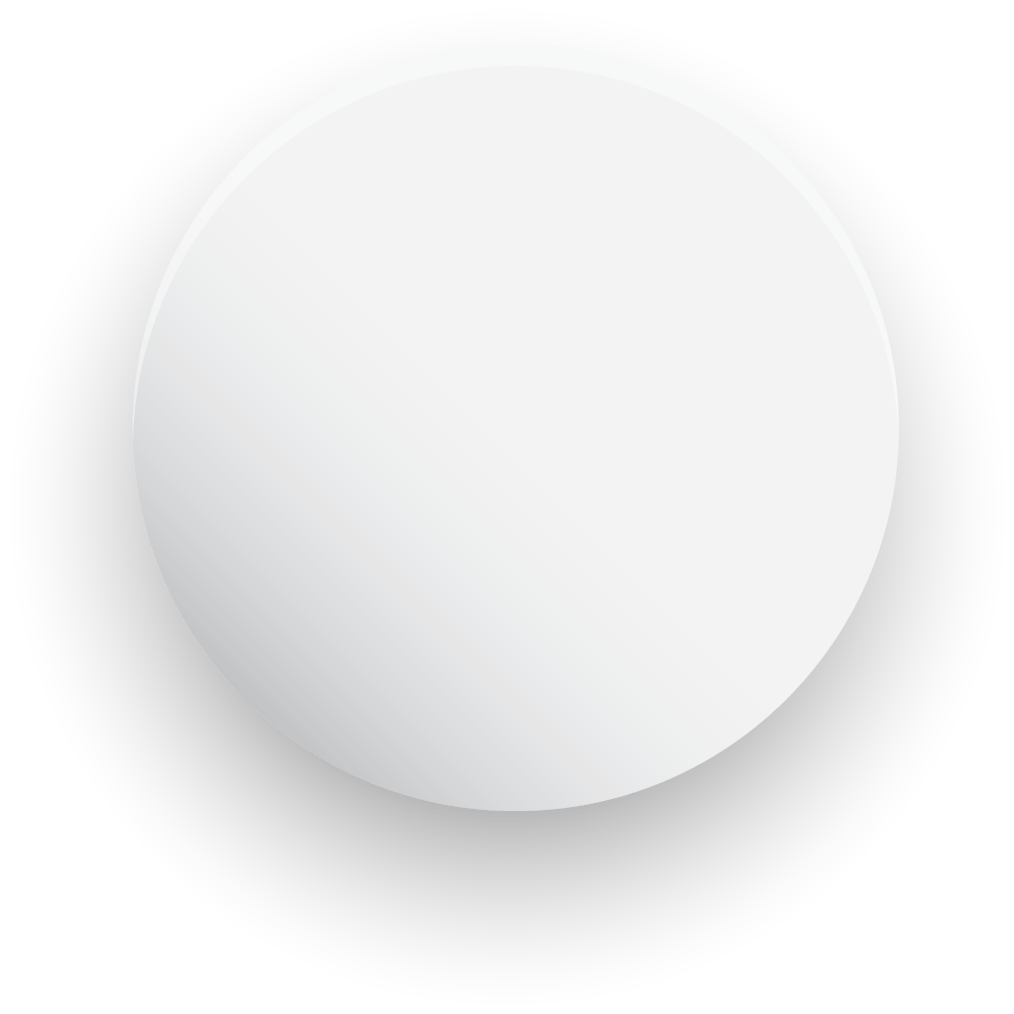 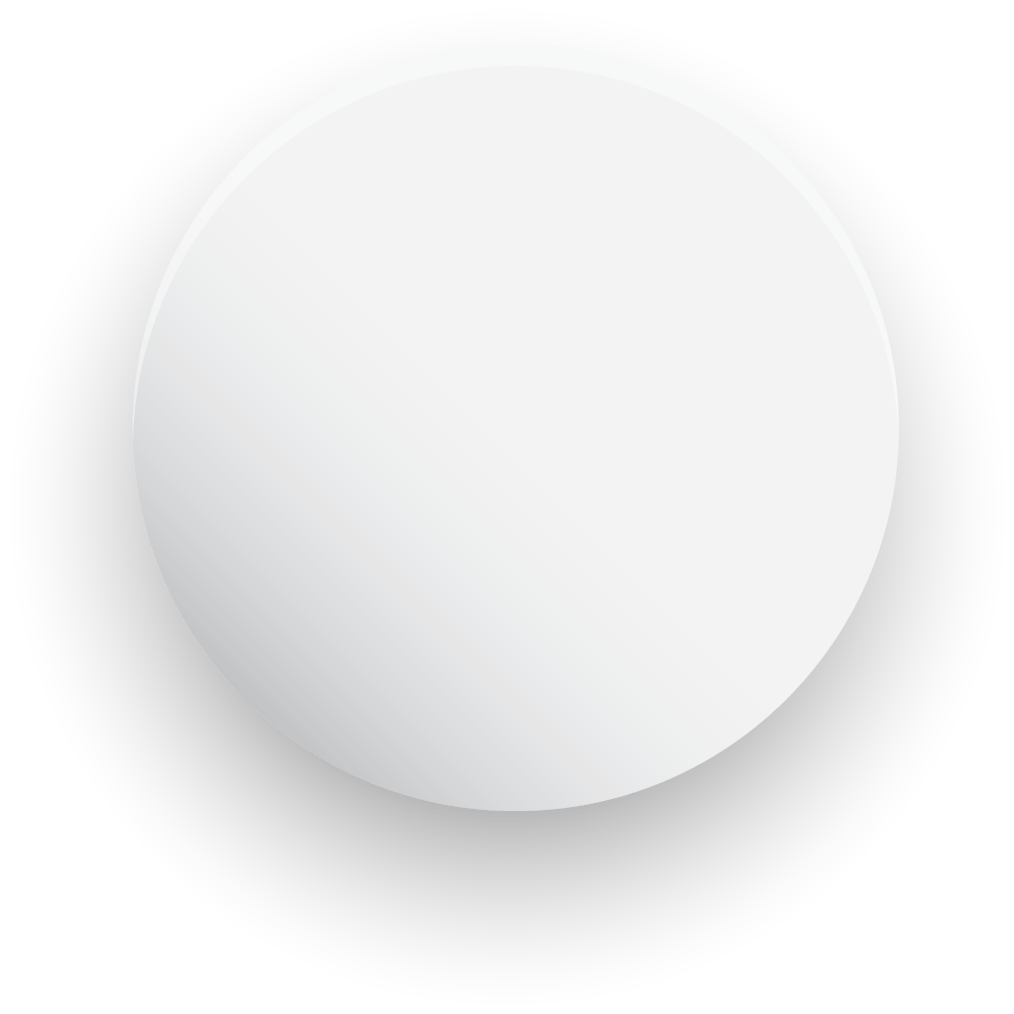 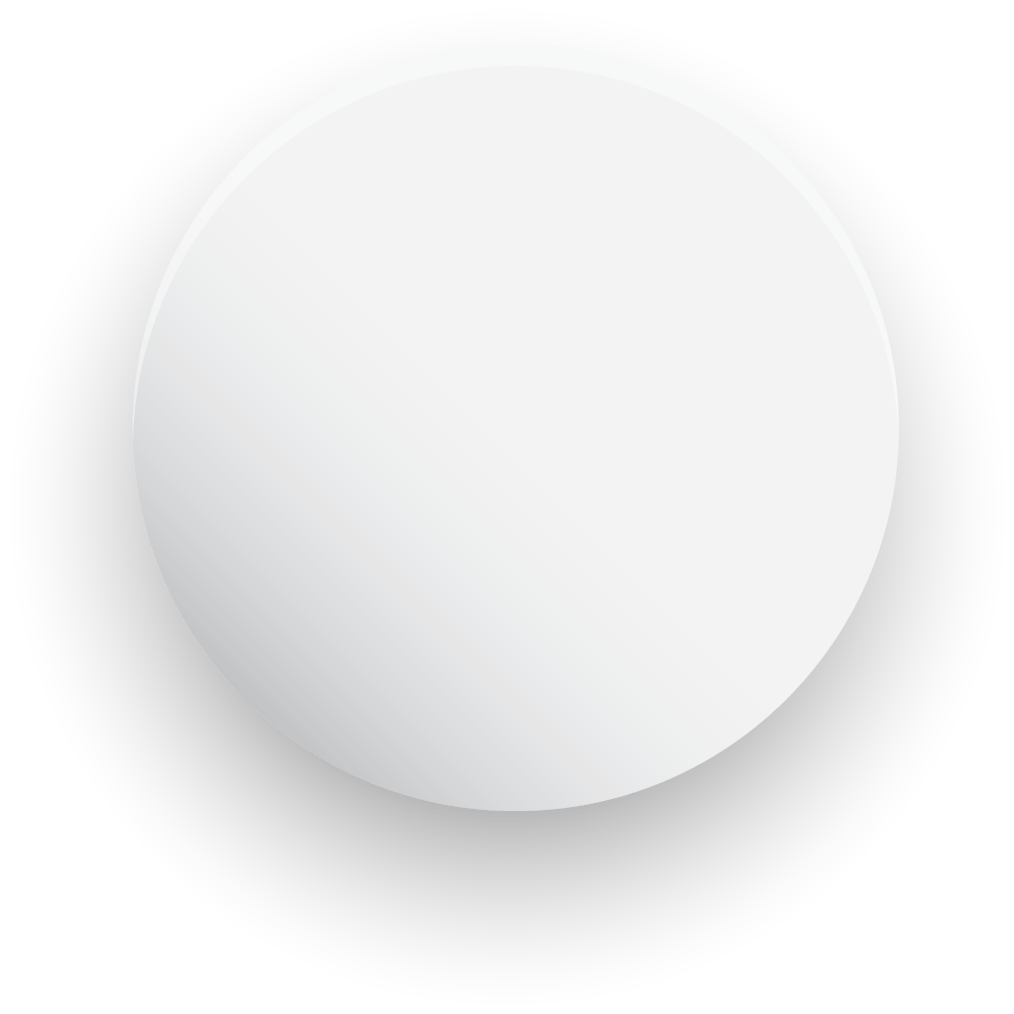 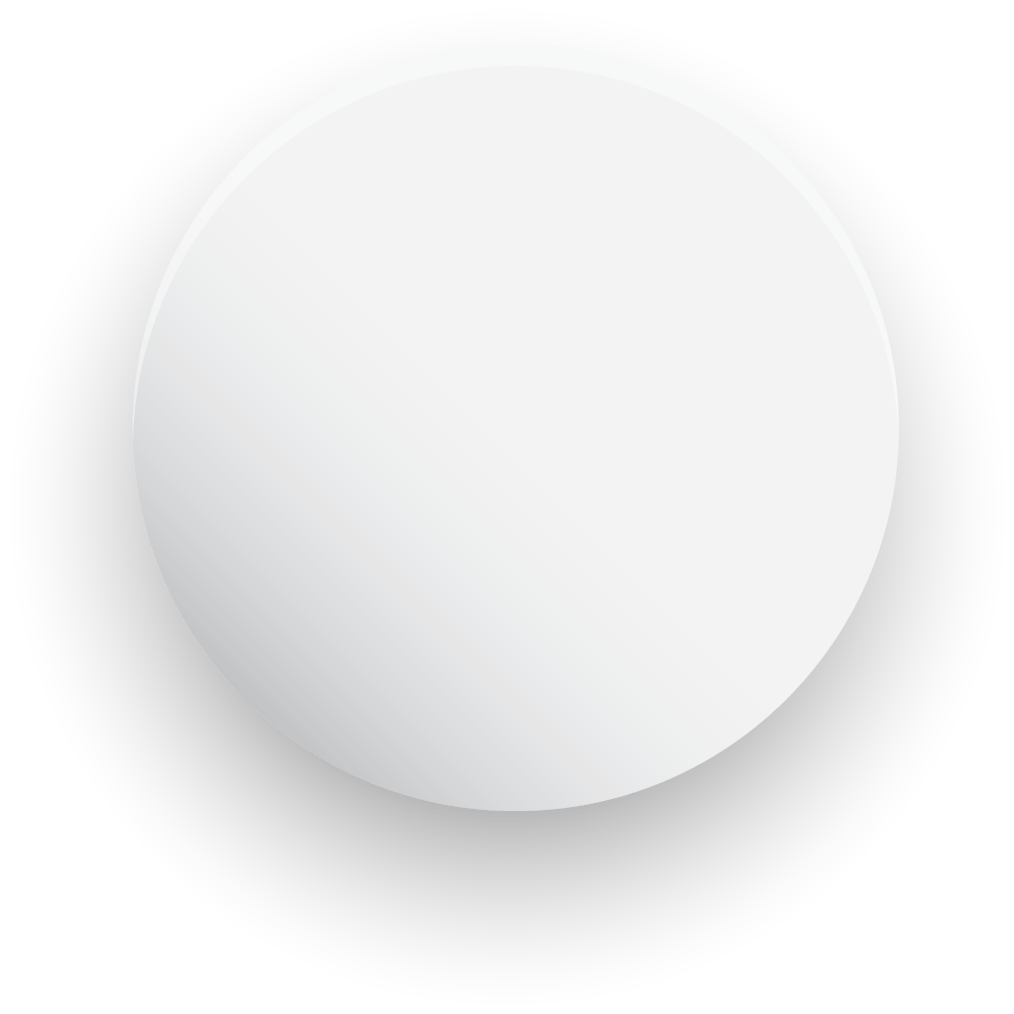 [Speaker Notes: Facilitatorii au un rol esențial în dezvoltarea comunităților de învățare în cadrul platformelor Educities: 
Prin prezentarea și orientarea membrilor 
Prin sprijinul oferit în susținerea experiențelor semnificative de învățare  
Aceste roluri vor fi îndeplinite prin realizarea unor sarcini specifice, precum:
Elaborarea de articole pentru bloguri
Primirea noilor membri și propunerea unor noi teme 
Inițierea unor grupuri de discuție
Facilitarea discuțiilor în grup]
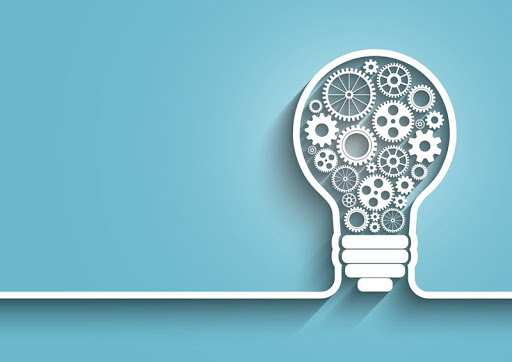 2) INTRODUCERE ÎN MODELUL ȘI ABORDAREA CONNECT
Modelul CONNECT
Idea centrală a proiectului: Învățarea Conectată
Învățarea Conectată:
aduce împreună interesele personale, relații de sprijin și oportunități
valorifică avantajele accesului la informație și conexiunilor sociale pentru a răspunde diversității de medii și de interese
[Speaker Notes: Proiect CONNECT urmărește ideea învățării conectate care, în acest context, aduce împreună interesele personale, relații de sprijin și oportunități de dezvoltare.  Învățarea conectată valorifică avantajele accesului la informație și conexiunilor sociale pentru a răspunde diversității de medii și de interese.]
Învățarea pe întreg parcursul vieții
Adaptată
Naturală
Un răspuns la nivel economic și social la schimbările tehnologice și pe piața muncii
O activitate ce are loc indiferent de participarea la programe formale de educație
[Speaker Notes: CONNECT se concentrează pe învățarea pe tot parcursul vieții pentru adulți ca răspuns economic și social la schimbările tehnologice și la natura schimbătoare a locurilor de muncă și a locurilor de muncă, subliniind nevoia ca indivizii să își actualizeze abilitățile și cunoștințele pentru a face față acestor schimbări.
Învățarea trebuie privită ca o activitate naturală care are loc indiferent de participarea la programele de educație formală.]
COMPETENȚA DIGITALĂ
ECOSISTEME DE ÎNVĂȚARE
Importanța competenței digitale, atât în contexte profesionale, cât și pentru a învăța
Aspect important
A construi noi cunoștințe
A construi acțiuni sociale
[Speaker Notes: Alfabetizare digitala:
Răspândirea și importanța noilor tehnologii și a digitalizării au condus în ultimul deceniu la înțelegerea importanței alfabetizării digitale, atât pentru ocuparea forței de muncă, cât și ca instrument de învățare. Deși cadrele pentru abilitățile și competențele digitale evoluează rapid, ceea ce este probabil cel mai important aici este accentul pe construirea de noi cunoștințe și acțiune socială (deși opiniile asupra a ceea ce presupune această construcție sunt foarte variate).
Ecosisteme de învățare:
Ecosistemul de învățare este denumit „oamenii, structurile, valorile, organizațiile, tranzacțiile care cuprind experimentarea, evaluarea, dovezile, schimbarea politicilor, alocarea resurselor și schimbarea atitudinală ...”
Din această definiție se evidențiază două lucruri: în primul rând, importanța oamenilor și a relațiilor dintre ei și, în al doilea rând, natura schimbătoare a unui astfel de ecosistem.]
ÎNVĂȚAREA CONECTATĂ ȘI ORAȘELE CARE ÎNVAȚĂ
Proiectul CONNECT urmărește să pună împreună pe cei care învață în cadrul diferitelor contexte și să-i conecteze cu orașul lor.
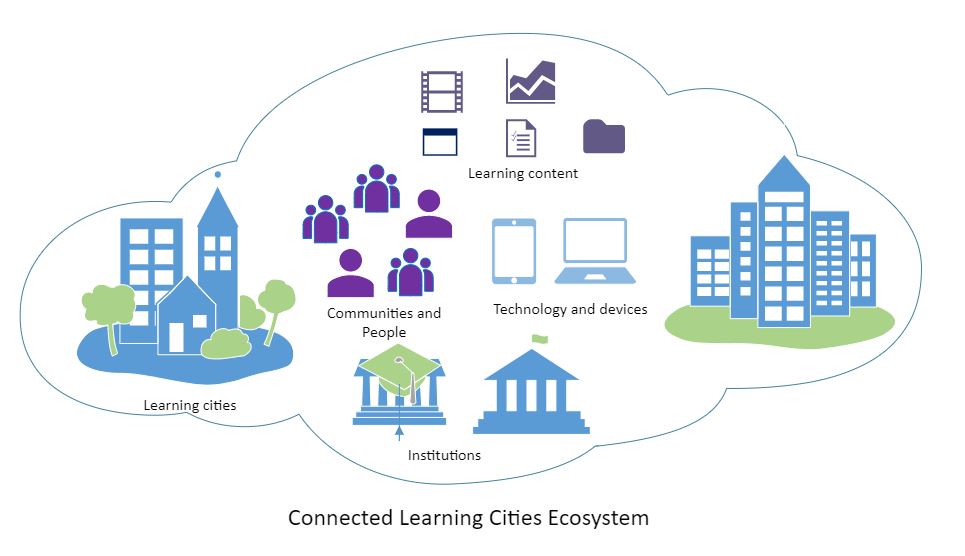 [Speaker Notes: UNESCO definește un oraș care învață prin următoarele caracteristici:
Mobilizează în mod eficient resurse în toate sectoarele pentru a promova învățarea, la toate nivelurile de educație și pentru fiecare persoană;
Promovează activ învățarea la nivelul familiei și al comunităților;
Facilitează învățarea pentru și la locul de muncă;
Folosește pe scară largă noile tehnologii
Crește calitatea contextelor de învățare
Contribuie la o cultură a învățării pe întreg parcursul vieții. 
In acest context, proiectul CONNECT urmărește să pună împreună pe cei care învață în cadrul diferitelor contexte și să-i conecteze cu orașul lor. Aceștia vor fi puși în contact cu instituții și cu programe de învățare din orașul lor, extinzând experiența lor de învățare.]
3) PLATFORMA ȘI INSTRUMENTELE CONNECT
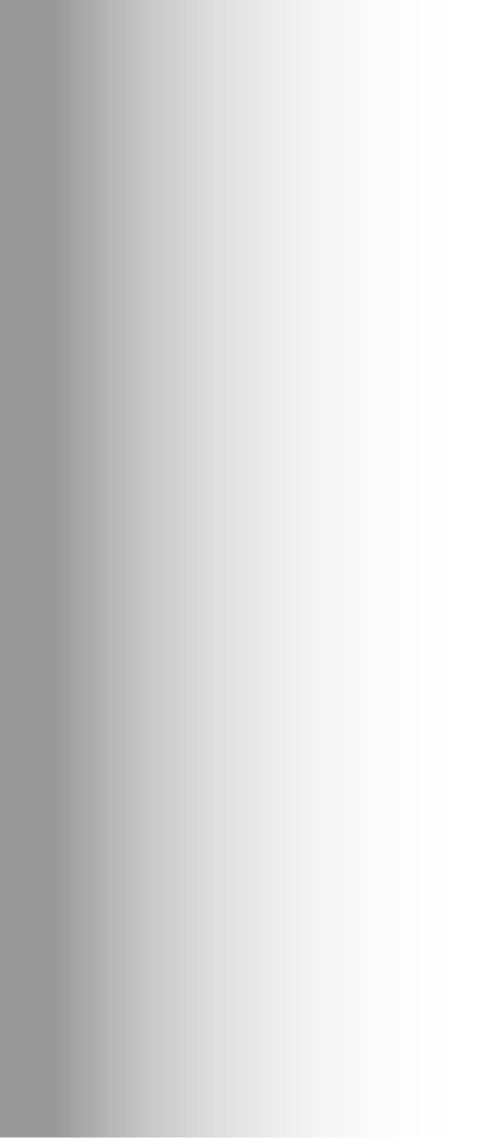 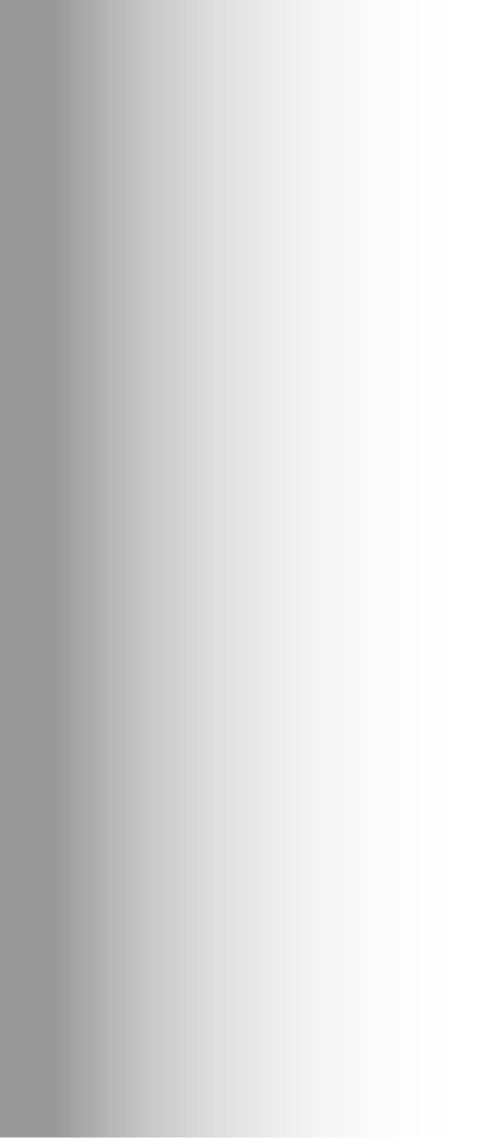 Overview of the Connect platform
Platforme
Instrumente
Noutati
Membri
Grupuri
Noi resurse de invatare
Furnizori de formare si programe
Platforme din: Grecia, Germania, Spania, Romania si Irlanda
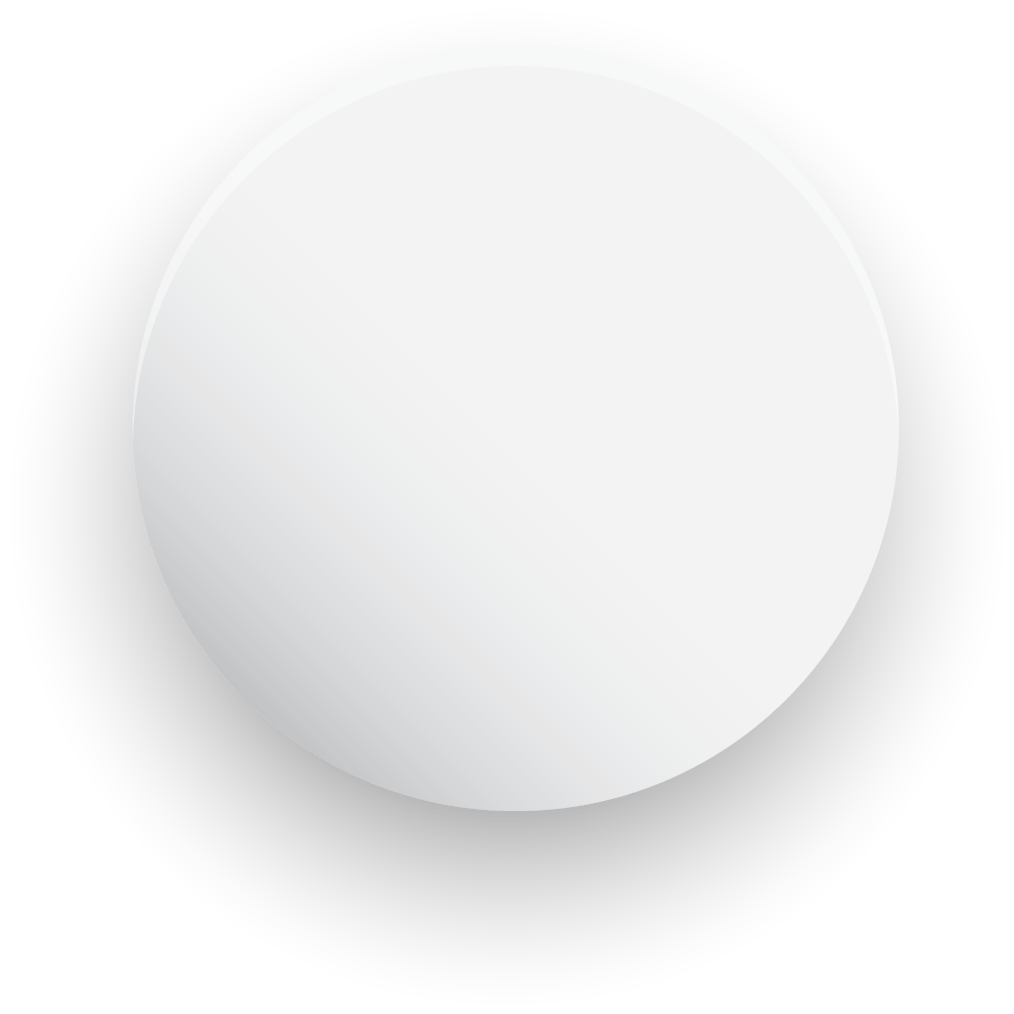 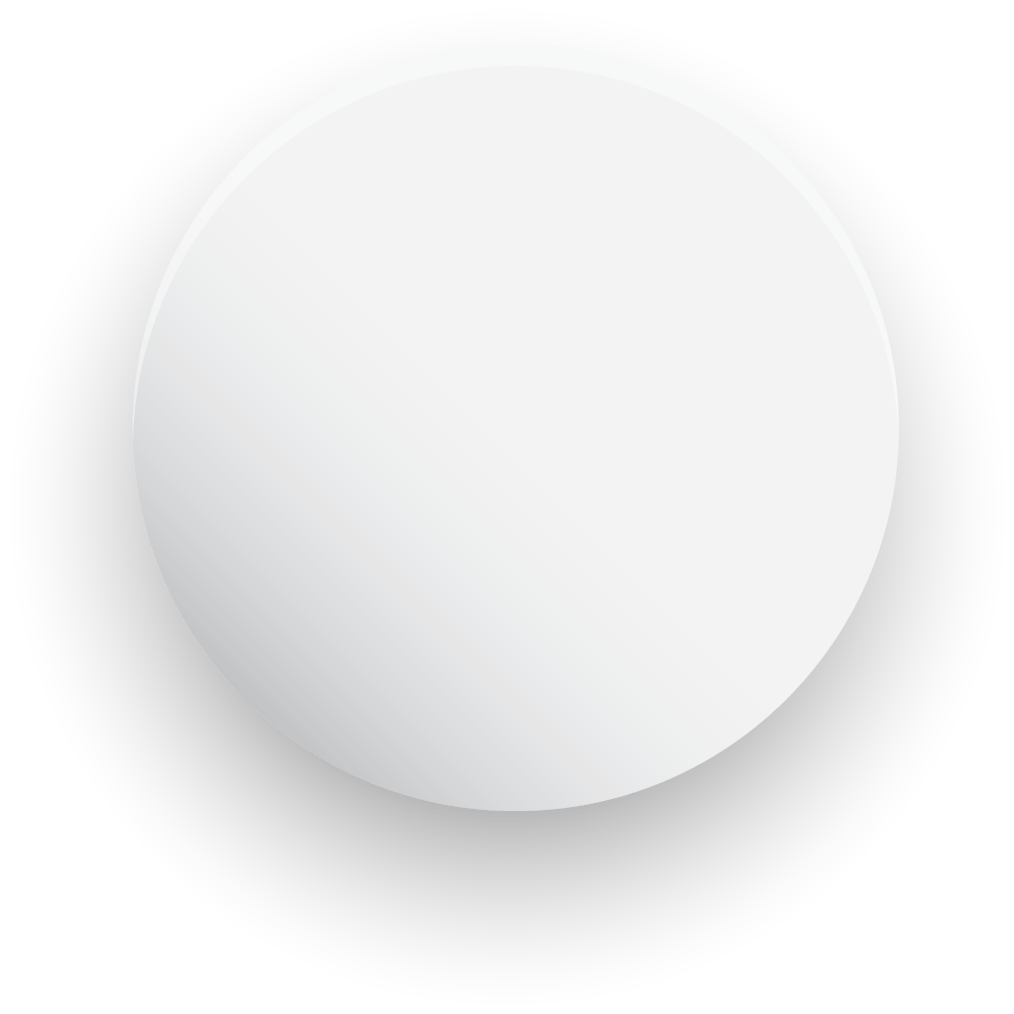 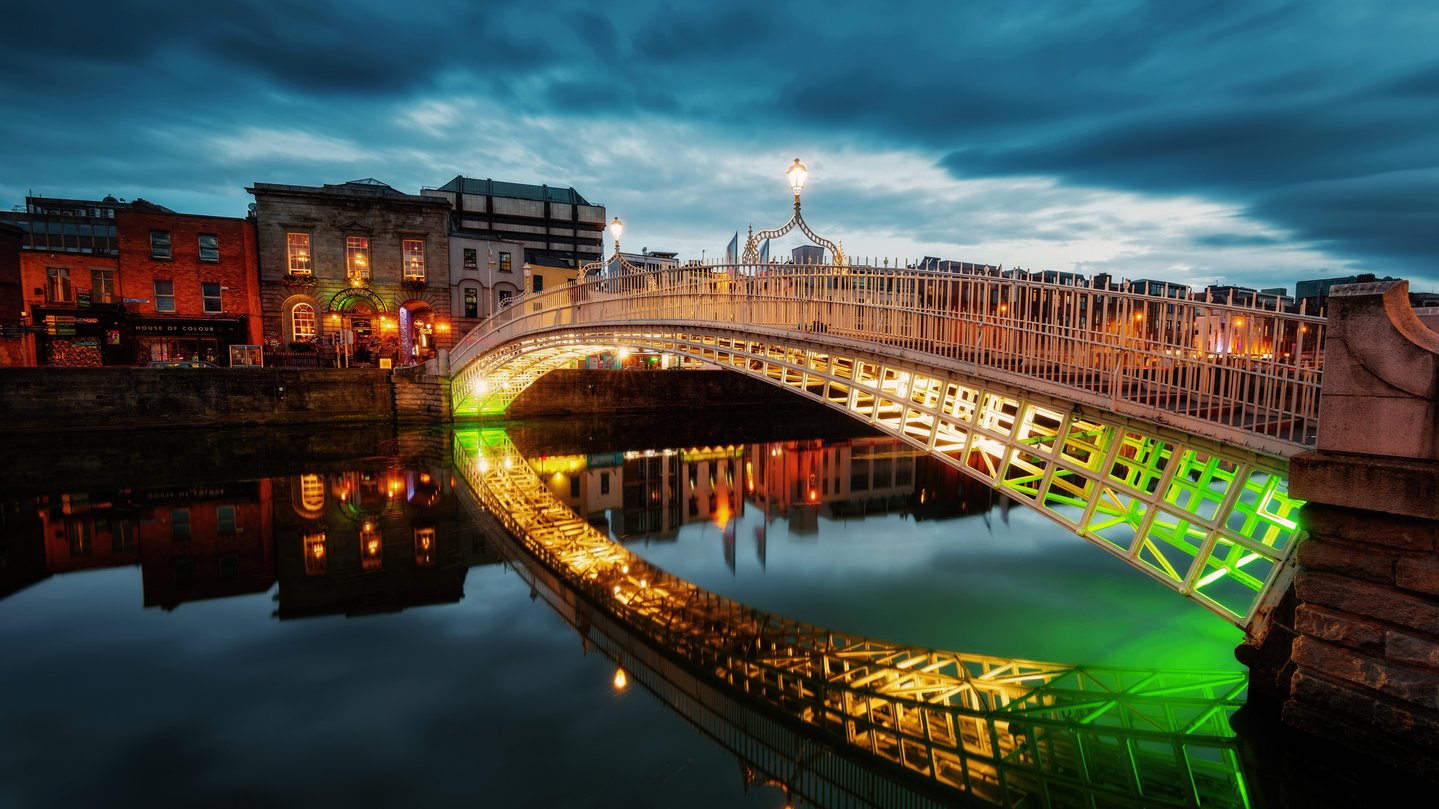 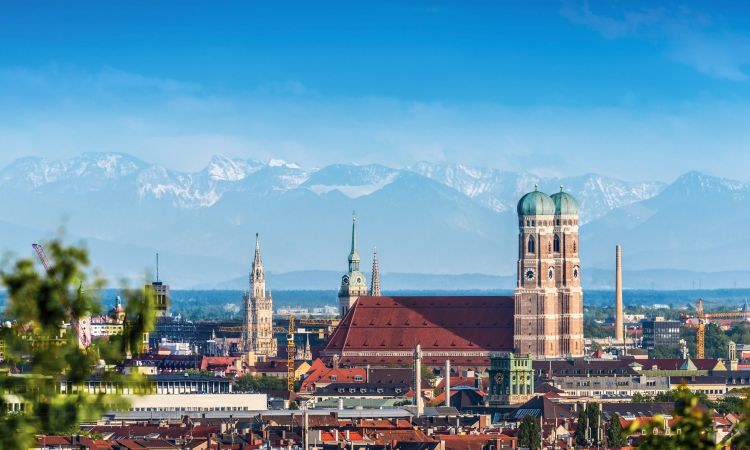 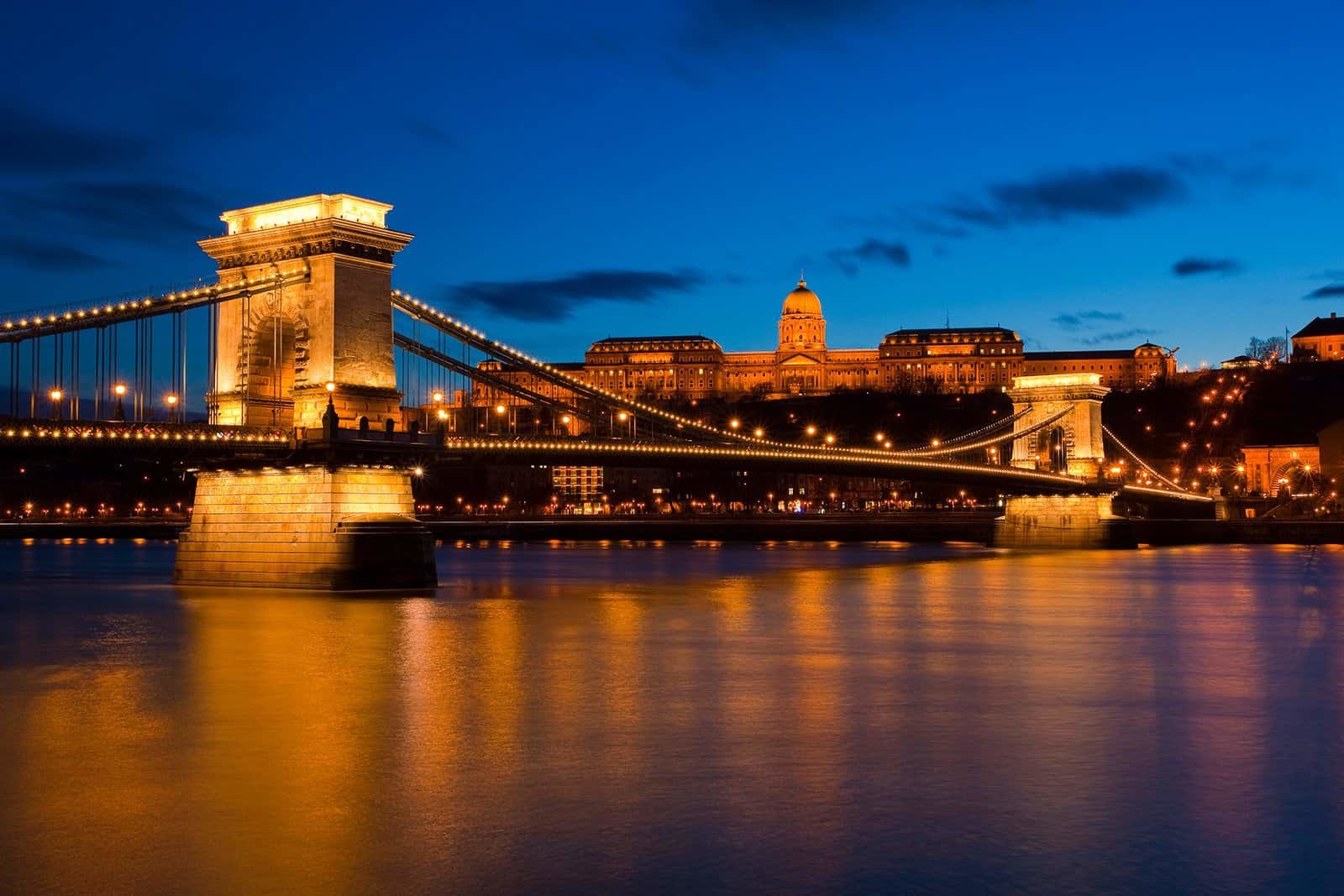 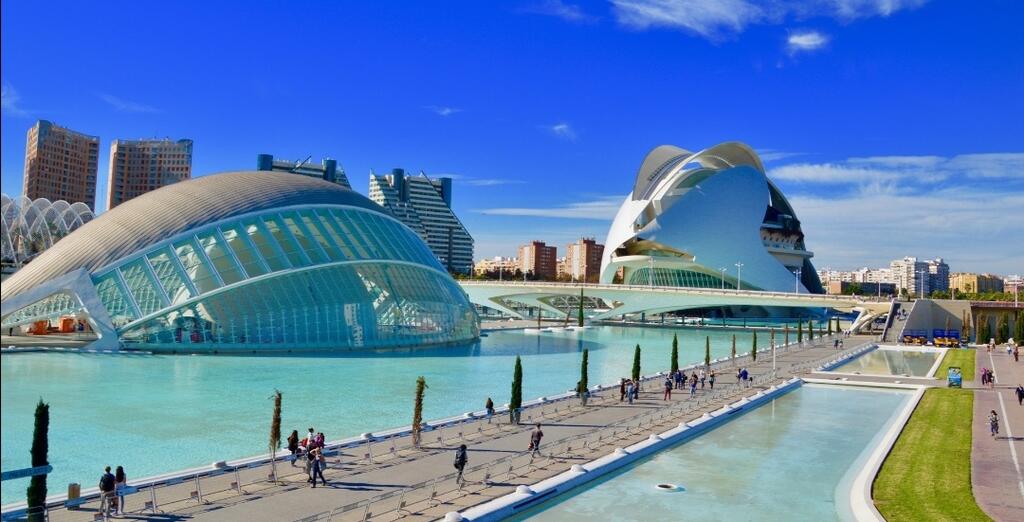 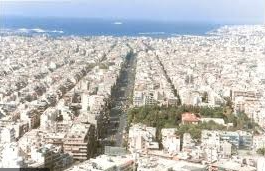 https://motionacademy.es/
Powered by Motion Academy, Valencia
https://www.bucuresti.educities.eu/
https://www.dublin.educities.eu/
https://www.kallithea.educities.eu/
https://www.muenchen.educities.eu/
[Speaker Notes: Facilitatorii au un rol esențial în dezvoltarea comunităților de învățare în cadrul platformelor Educities: 
Prin prezentarea și orientarea membrilor 
Prin sprijinul oferit în susținerea experiențelor semnificative de învățare  
Aceste roluri vor fi îndeplinite prin realizarea unor sarcini specifice, precum:
Elaborarea de articole pentru bloguri
Primirea noilor membri și propunerea unor noi teme 
Inițierea unor grupuri de discuție
Facilitarea discuțiilor în grup]
Instrumente
Noutăți
Membri
Grupuri
Noi resurse de învățare
Furnizori și programe de formare
03
02
04
05
01
[Speaker Notes: The news feed is here to keep you updated on the latest news of the communities, be it the creation of new groups of interest or new resources available. You can also upload articles or news yourself. The news feed will give you the opportunity to stay informed in order to keep the learners informed. 
In addition, each platform contains a list of its members. This way, you have a direct link to the people who have the most relevant skills to help learners. This tool will be helpful especially when putting in contact different people with different background and when creating groups.
Next, one of the most important aspects of connected learning is this idea of connection. In order to connect experts with learners and beginners, it is important to give them a space to discuss ideas and share knowledge. This is what the Groups tool is aimed at: bringing people together.
On top of this, there are specific tools in certain platforms: first, the German platform contains a section that gathers new learning resources in order to make them more accessible to learners and facilitators. Second, the CONNECT project also aims at connecting learners with places to learn in their cities. This is why the Greek website contains this ”Educational Institutions & Programmes” section, to allow learners to get firsthand knowledge from specialized institutions and programmes around them.]
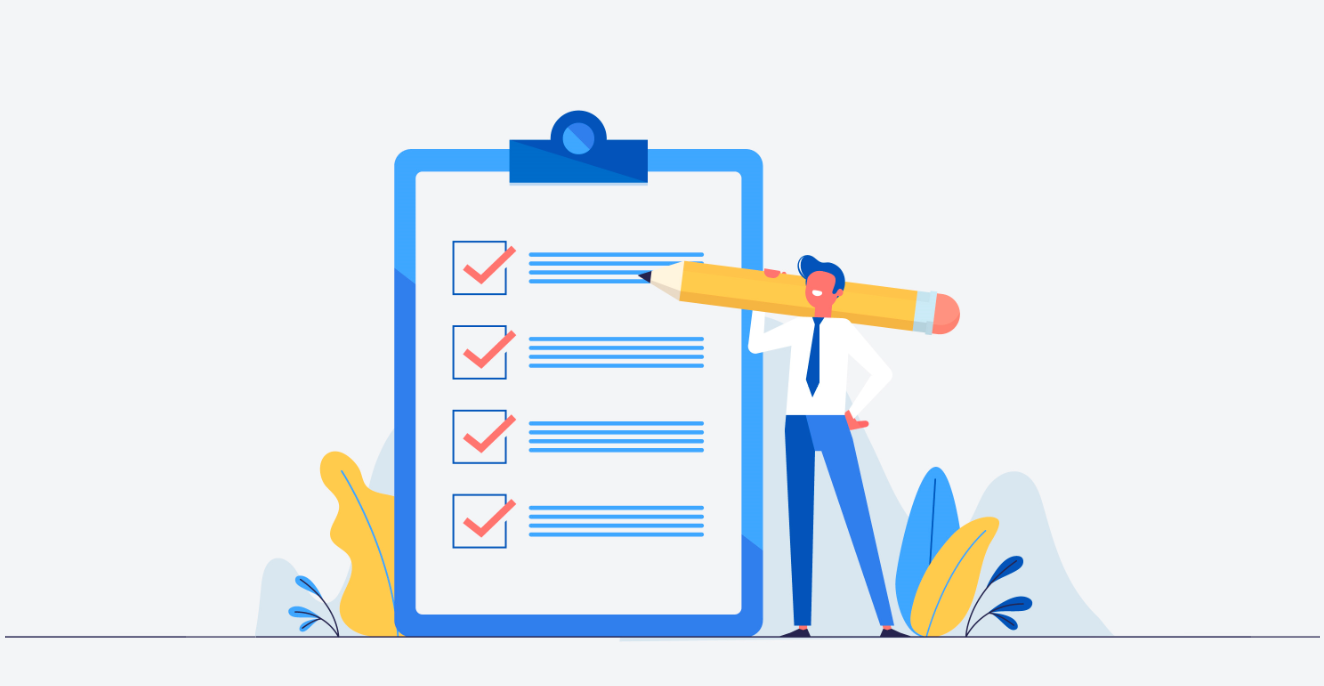 4) Ciclul învățării(8 Principii ale învățării conectate)
Interacțiune, colaborare
Cel care învață e un co-creator
Cel care învață nu este singur
Acces la experiențe variate
Aplicat, oferă și primește idei
Stabilește țeluri în învățare
Sprijin pas cu pas
Spațiu de învățare extins
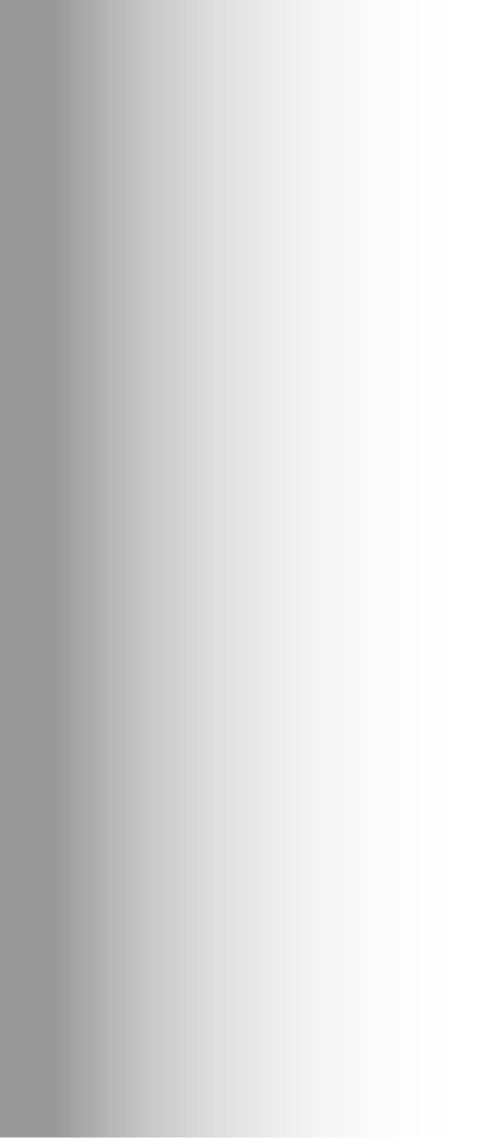 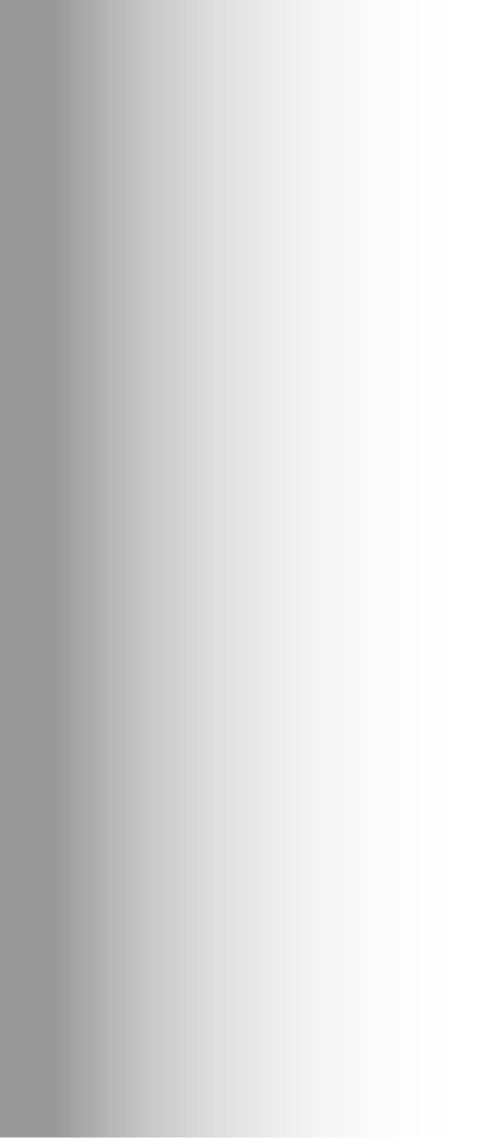 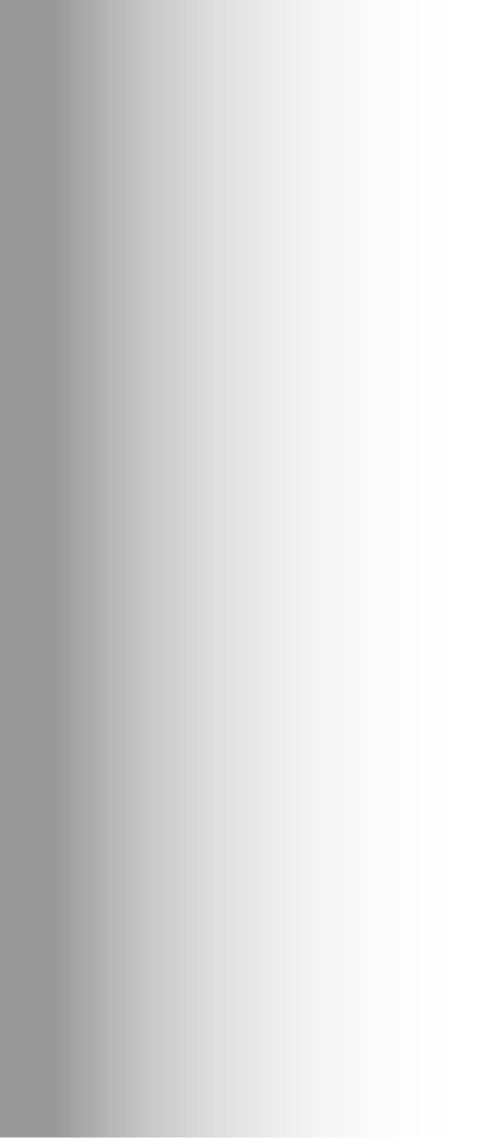 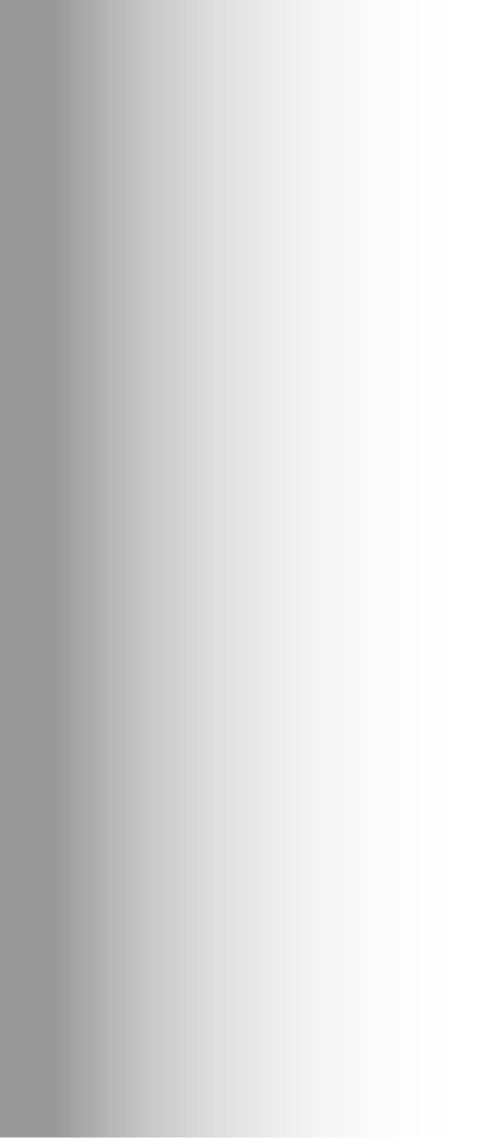 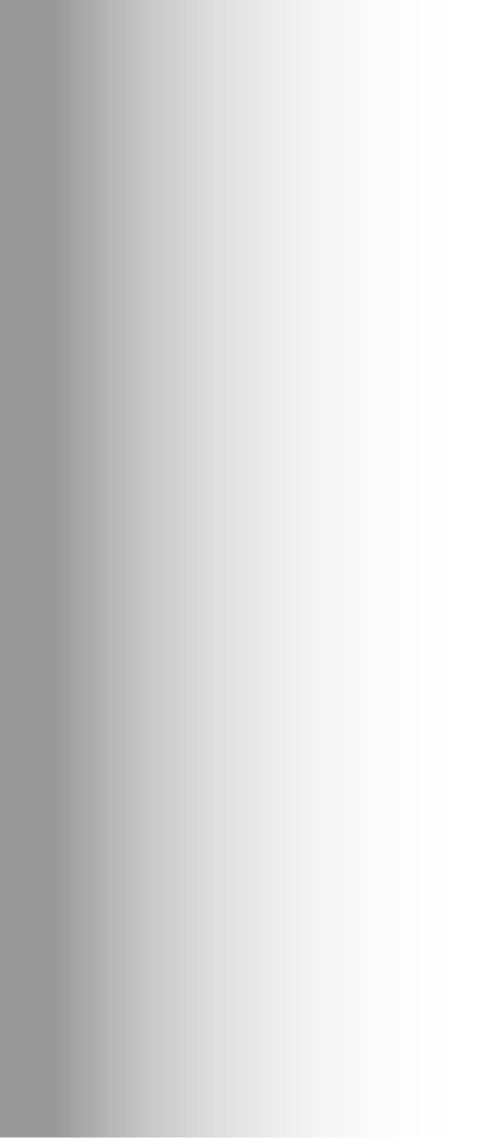 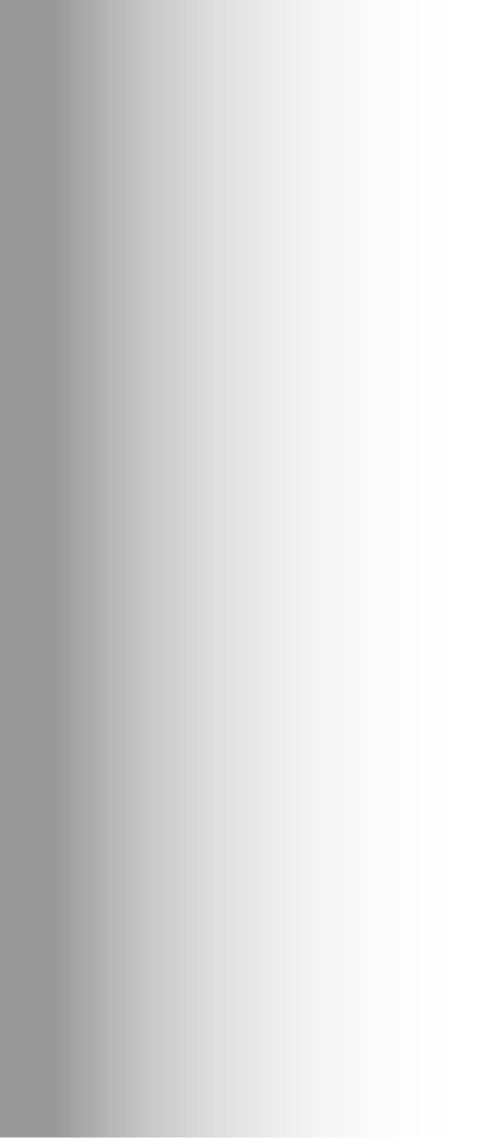 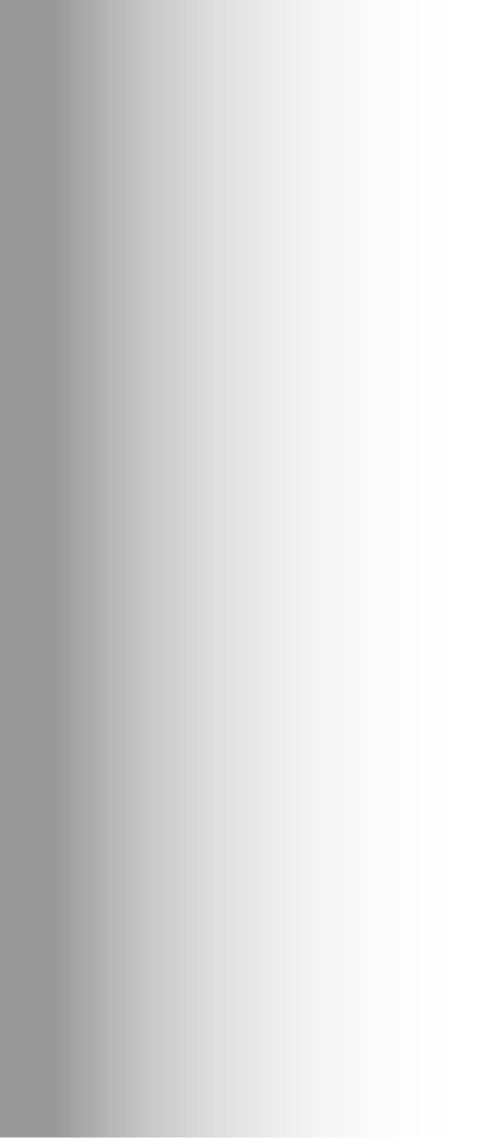 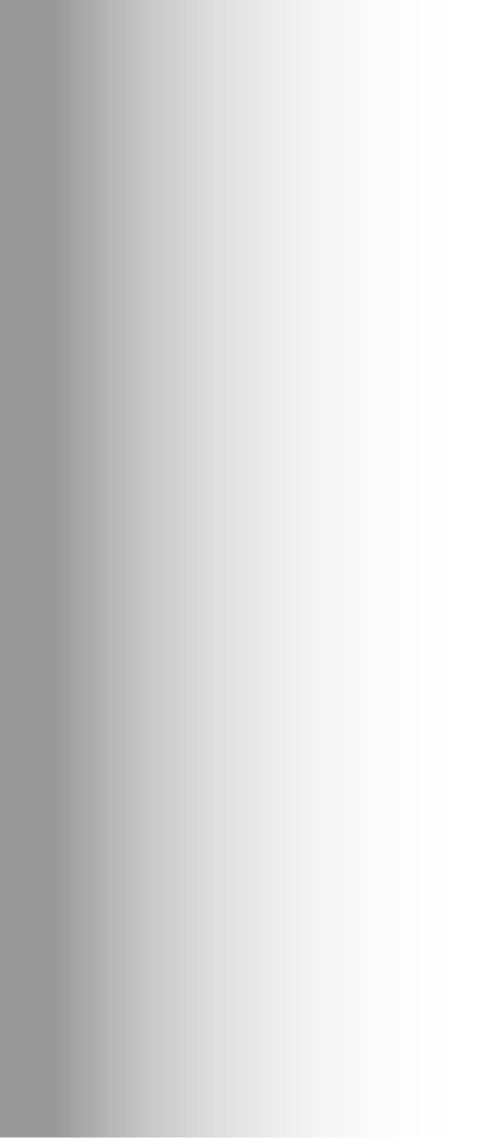 [Speaker Notes: Interacțiunea este un element cheie al învățării conectate. Trebuie să rețineți că învățarea conectată este o colaborare. Ca atare, cursanții vin la voi, ca facilitator, pentru a-i ajuta să își atingă obiectivele. CONNECT se bazează pe sprijinul unui facilitator, ceea ce înseamnă că un cursant nu va fi singur, căutând și descifrând informațiile. Nu numai că facilitatorul este acolo pentru a aduce un sprijin puternic experienței de învățare, dar există o întreagă comunitate care este acolo pentru a le sprijini pe tot parcursul proiectului lor. Pentru a ajuta cursanții să-și ducă la bun sfârșit proiectele, facilitatorii vor oferi cursanților idei și informații practice, încurajând în același timp schimburile în cadrul comunității online. Facilitatorul este ca un antrenor pentru cursanți: îi ajută să găsească informațiile relevante și să le aplice proiectelor lor personale.
Învățarea conectată NU ESTE despre delegarea procesului creativ către facilitator. Elevul este un co-creator al proiectului său, va fi activ în întregul proces. Fiind conectat la o comunitate de experți și începători, cursantul are acces la o varietate de experiențe, cunoștințe și ajutor pentru a îmbunătăți rezultatele proiectelor lor. Ei își exprimă interesele, decid orientarea proiectului lor și ce obiective doresc să își stabilească. Ca facilitator, treaba ta este să-i ajuți să-și atingă obiectivele menționate. Pentru a ajuta acest proces, spațiul de învățare conectat nu este compartimentat: cursanții au acces la o mare varietate de experți, începători, alți cursanți, facilitatori etc.]
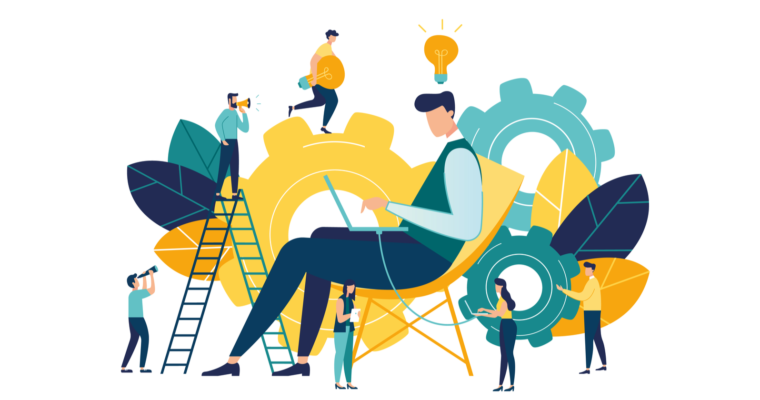 5) Tematici și subiecte(5 arii tematice)
TEME ABORDATE
[Speaker Notes: Tema „cetățenie în societatea noastră globală” își propune să ajute cursanții să participe la lumea din jurul nostru, provocând normele, aducând oamenii împreună cu idei. Această temă include dreptatea socială, politica, istoria, planificarea urbană. A doua temă „succes în secolul 21” va aborda problemele legate de viața de zi cu zi din secolul 21. De exemplu, puteți găsi subiecte precum gătitul, rutinele / programele, managementul financiar, gestionarea timpului, nutriția, ergonomia. „Forme și roluri” se concentrează pe înțelegerea modului în care se realizează ceva și va acoperi proiectarea produselor, designul grafic, arhitectura, tipărirea 3D. „Tehnologia” se bazează pe crearea societății cunoașterii și învățarea modului de utilizare eficientă a instrumentelor digitale și va acoperi abilitățile de codare, construind aplicații mobile. În cele din urmă, „Carieră, avansare personală și profesională” vă va ajuta să stabiliți obiective și să știți ce pași sunt necesari pentru atingerea acestor obiective. Se concentrează pe auto-gestionare, abilități sociale, comunicare, management de proiect.]
6) Roluri și ținte pentru facilitatori
Ce este un facilitator?
O persoană sau un element care fac ca un lucru să devină cu adevărat mai ușor de realizat. 

In câteva cuvinte, un facilitator este cineva care găsește răspunsul la o problemă, discutând și sugerând moduri de acțiune
[Speaker Notes: The definition of a facilitator refers to a person or a tool that makes something especially easier. It is someone who helps to bring about an outcome, such as learning, productivity, or communication, by providing indirect or unobtrusive assistance, guidance, or supervision.
In a few and simple words, a facilitator is someone who helps a person or an organization do something more easily or find the answer to a problem, by discussing and suggesting ways of doing things.]
Rolurile unui Facilitator
[Speaker Notes: Motivator: De la declarația de deschidere trepidantă până la cuvintele de final de veselie, aprinzi un foc în cadrul grupului, stabilești impulsul și păstrezi ritmul.
Ghid: știți pașii procesului pe care grupul îl va executa de la început până la sfârșit și îndrumați cu atenție participanții prin fiecare pas la rând.
Întrebător: ascultați cu atenție discuția și analizați rapid comentariile pentru a formula întrebări care vă ajută să ghidați o discuție de grup productivă și să provocați grupul atunci când este cazul.
Bridge Builder: creați și mențineți un mediu sigur și deschis pentru schimbul de idei. Acolo unde ceilalți oameni văd diferențe, găsiți și folosiți asemănări pentru a stabili o bază pentru construirea podurilor spre consens.
Clarvăzător: pe tot parcursul ședinței, sunteți la curent cu semnele de încordare, oboseală, agravare și lipsă de putere și răspundeți în avans pentru a preveni comportamentul disfuncțional.
Pacificator: Deși, în general, este mai bine să eviți confruntările directe, dacă se întâmplă, intervii rapid pentru a restabili ordinea și a direcționa grupul către o rezoluție constructivă.
Cel care rezolvă o sarcină: Sunteți în cele din urmă responsabil pentru menținerea sesiunii pe drumul cel bun. Aceasta implică tăierea cu tact a discuțiilor irelevante scurte, prevenirea ocolirii și menținerea unui nivel consistent de detalii pe tot parcursul sesiunii.
Cel care are o abordare apreciativă: cu fiecare ocazie, ar trebui să lăudați participanții pentru efort, progres și rezultate bune - lăudați adecvat, lăudați adesea, lăudați în mod specific.]
GOALS OF A FACILITATOR
Înțelegere reciprocă
Lucru în echipă
Responsabilități partajate
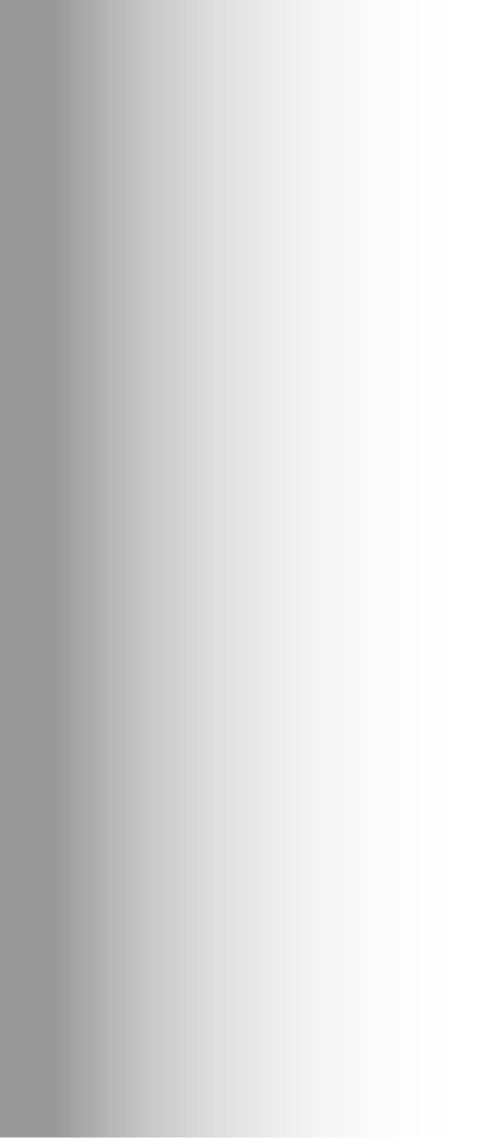 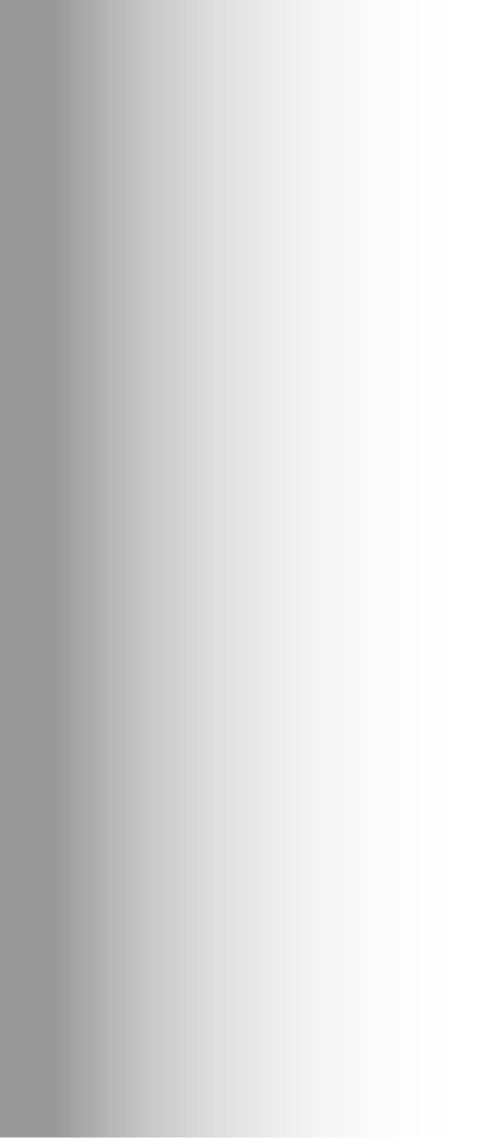 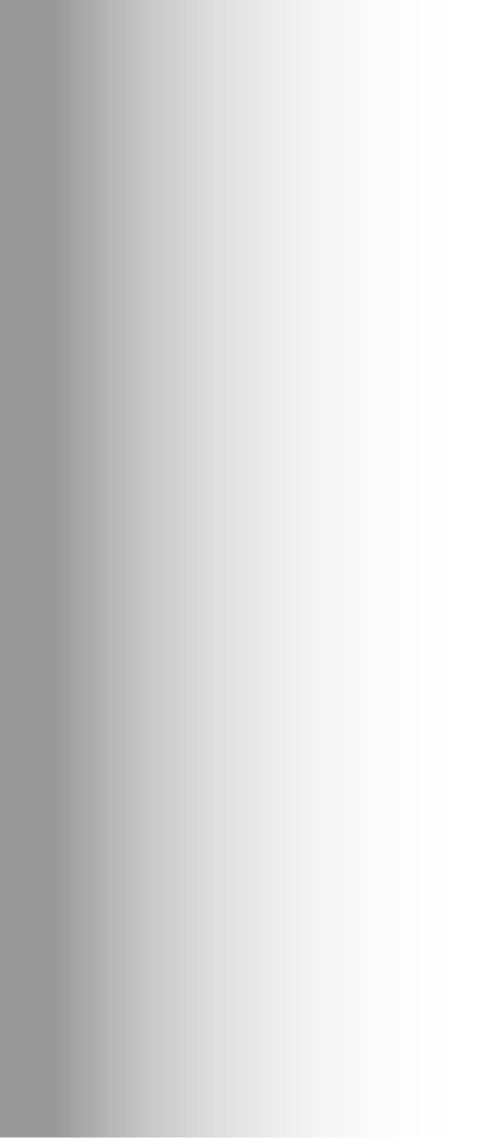 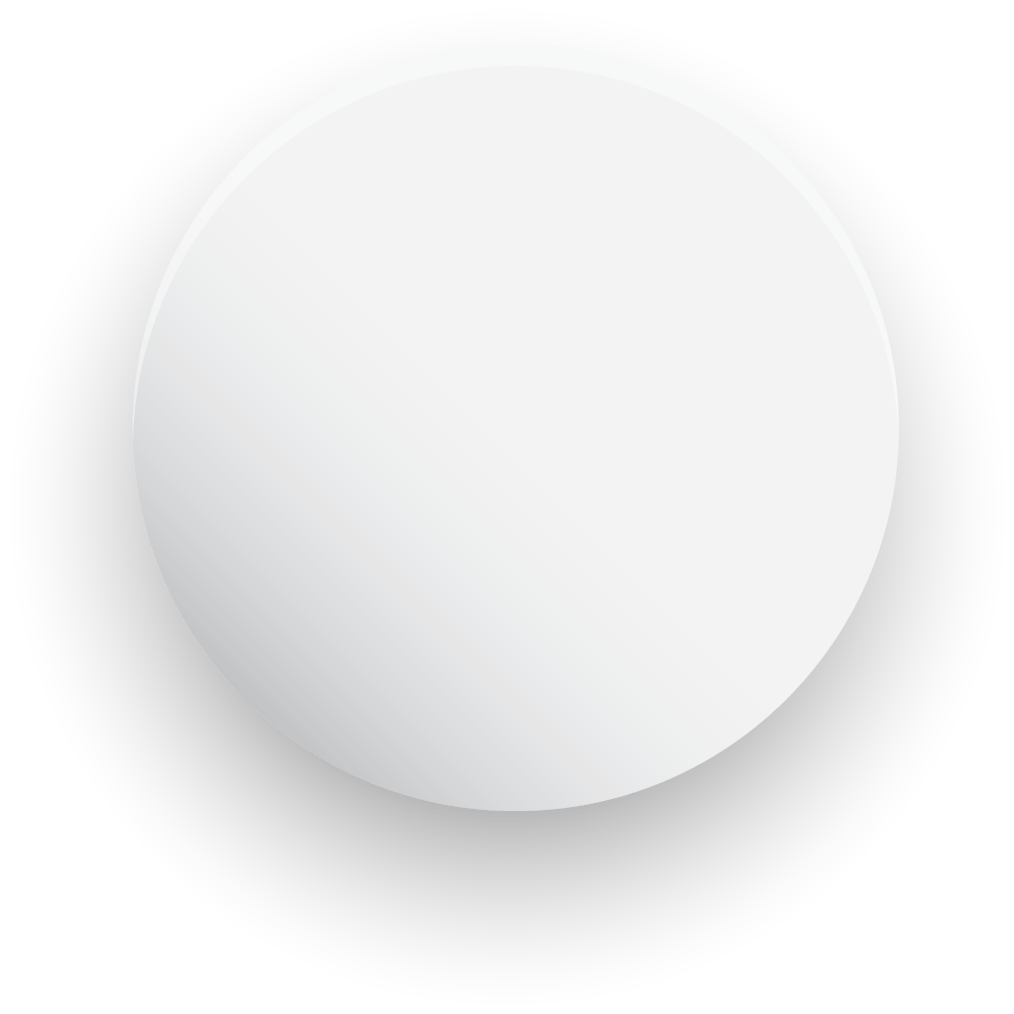 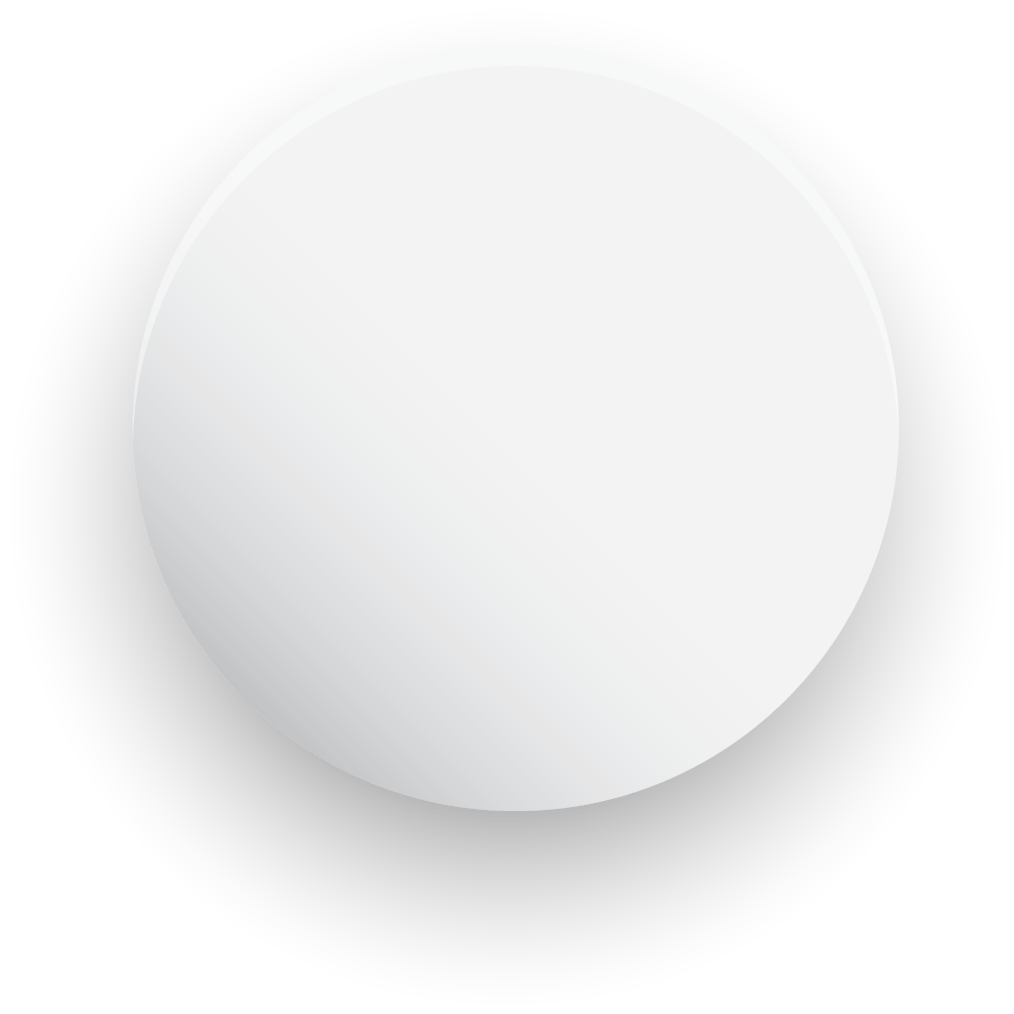 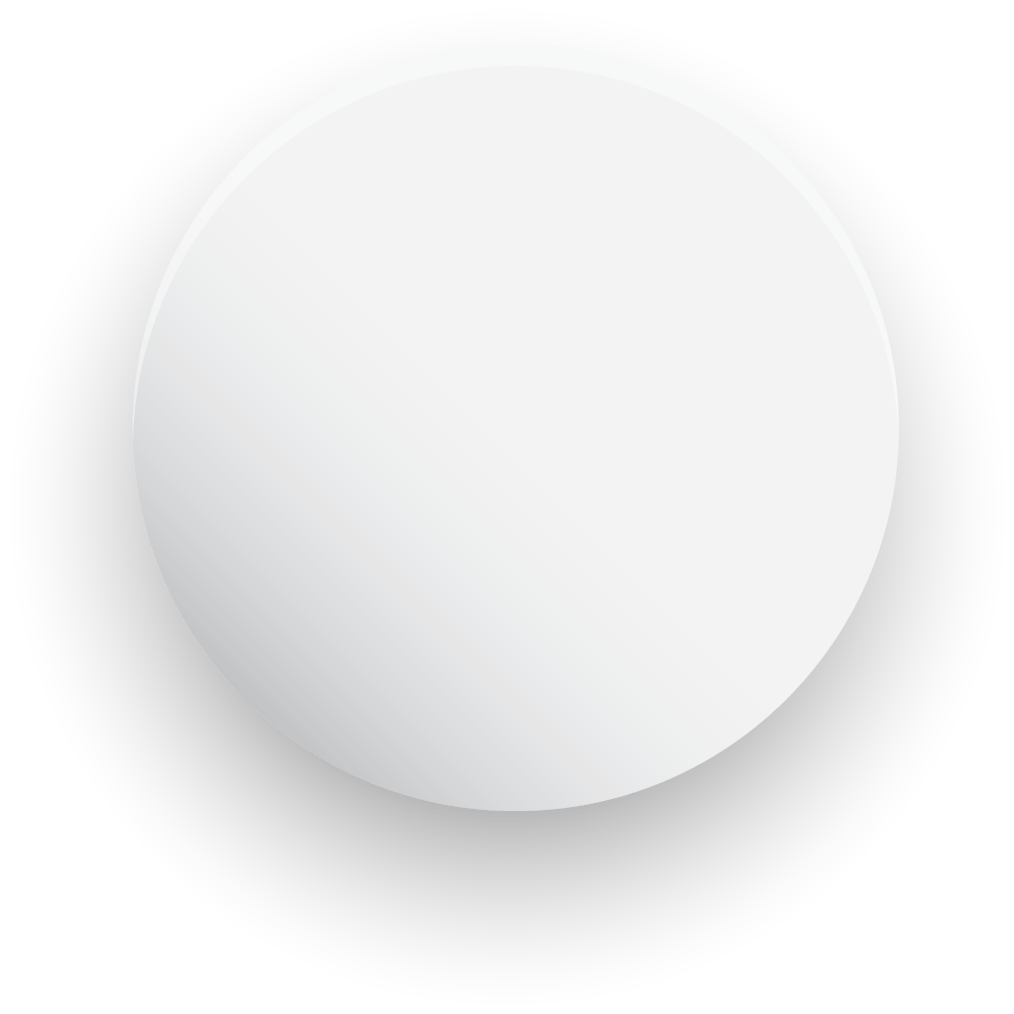 [Speaker Notes: Rezultatul pentru care ar trebui să te străduiești, ca facilitator:
Participanții obțin o înțelegere reciprocă prin disucutie și schimburi de idei
Contribuțiile lor sunt luate în considerare și incluse în ideile, soluțiile sau deciziile care apar.
Participanții își asumă responsabilitatea comună pentru rezultatul proiectului.
În plus, un facilitator ar trebui să se asigure că rezultatele, acțiunile și întrebările sunt înregistrate și abordate corespunzător.]
7) Orientări: facilitarea proiectelor personale de învățare
1) Include vocea celor care învață
2) Cunoaște-i pe cei care învață în mediul lor
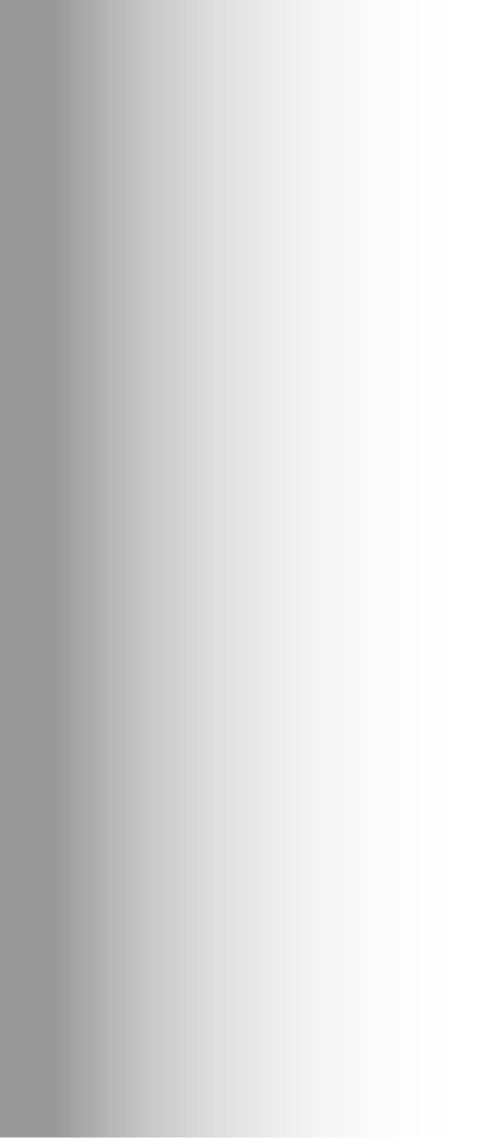 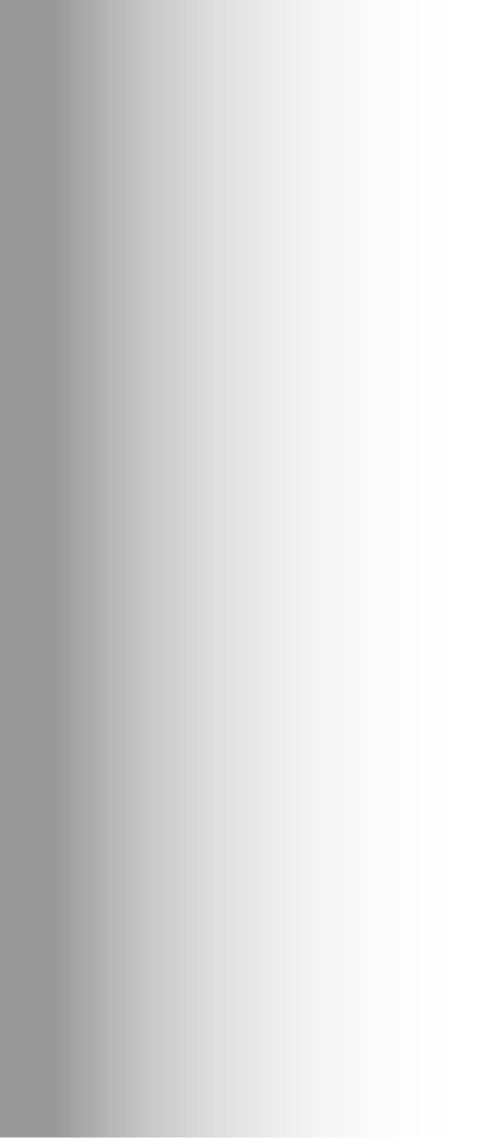 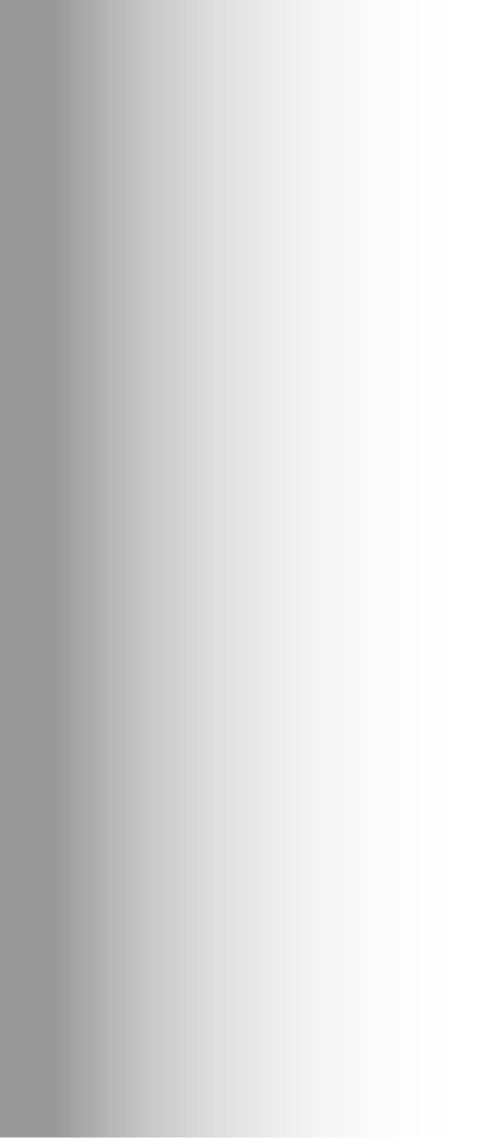 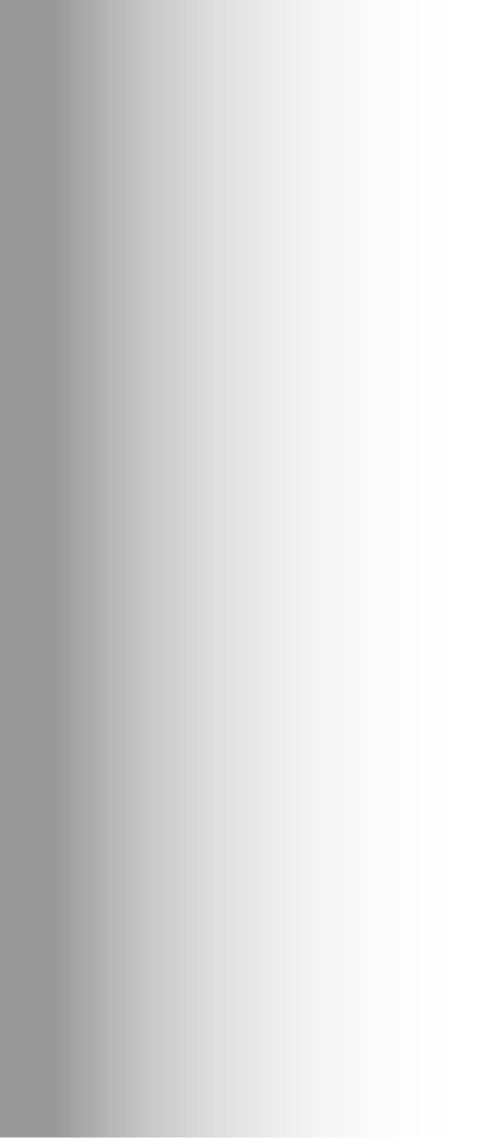 3) Analizează și elimină bariere
4) Sprijină progresul, dezvoltarea
5) Folosește metodologii inovative
6) Folosește alți participanți ca mentori
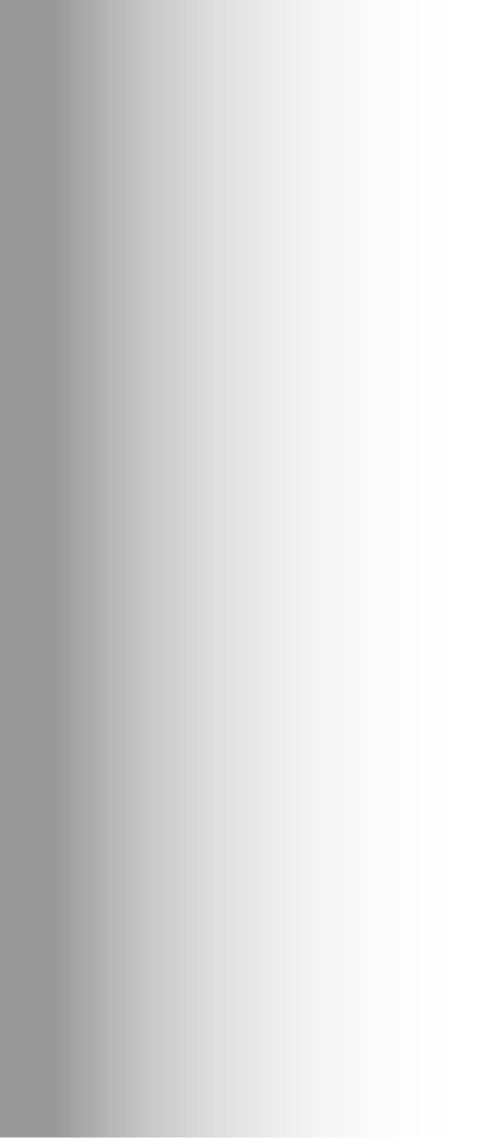 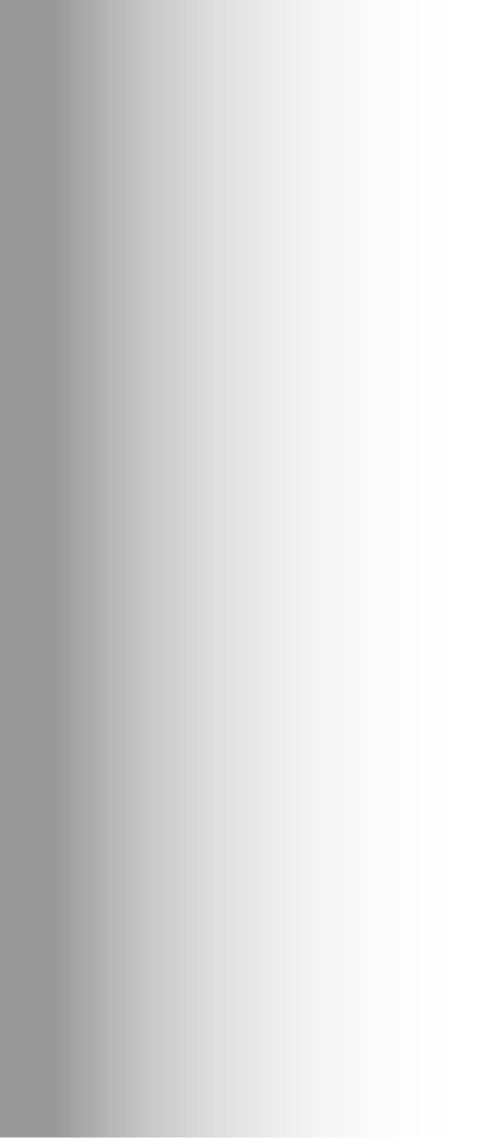 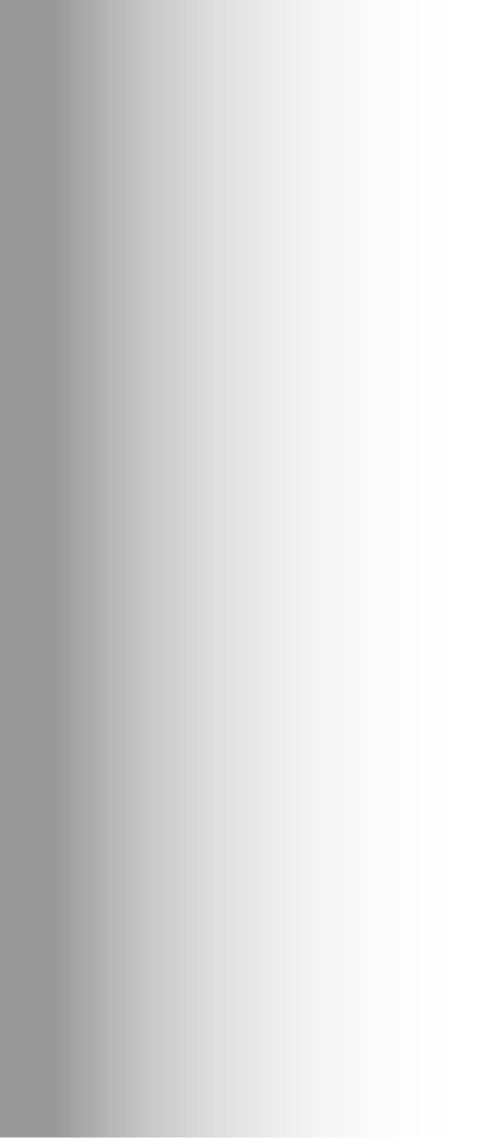 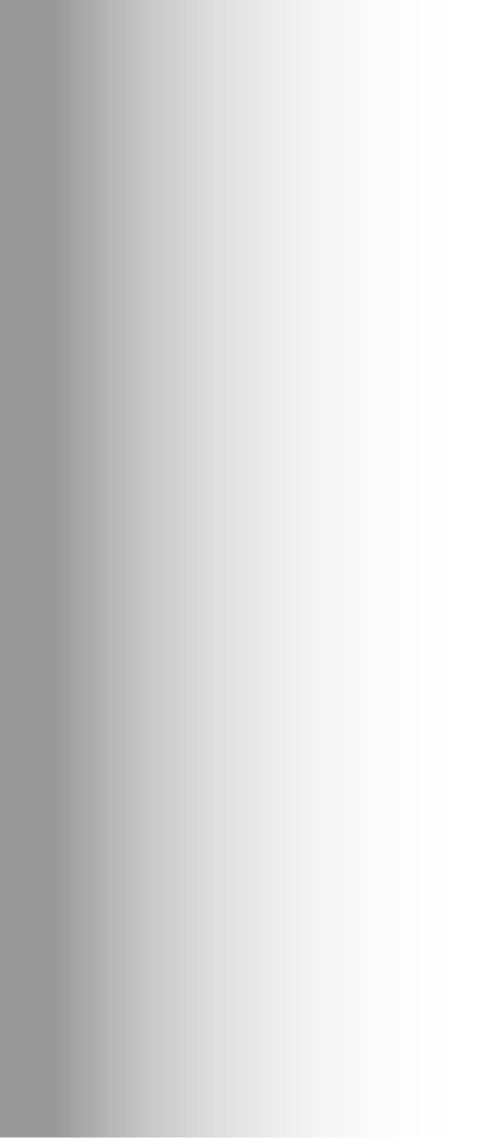 7) Crește diversitatea între spații conectate în învățare
8) Centrează-te pe câștigul celor care învață
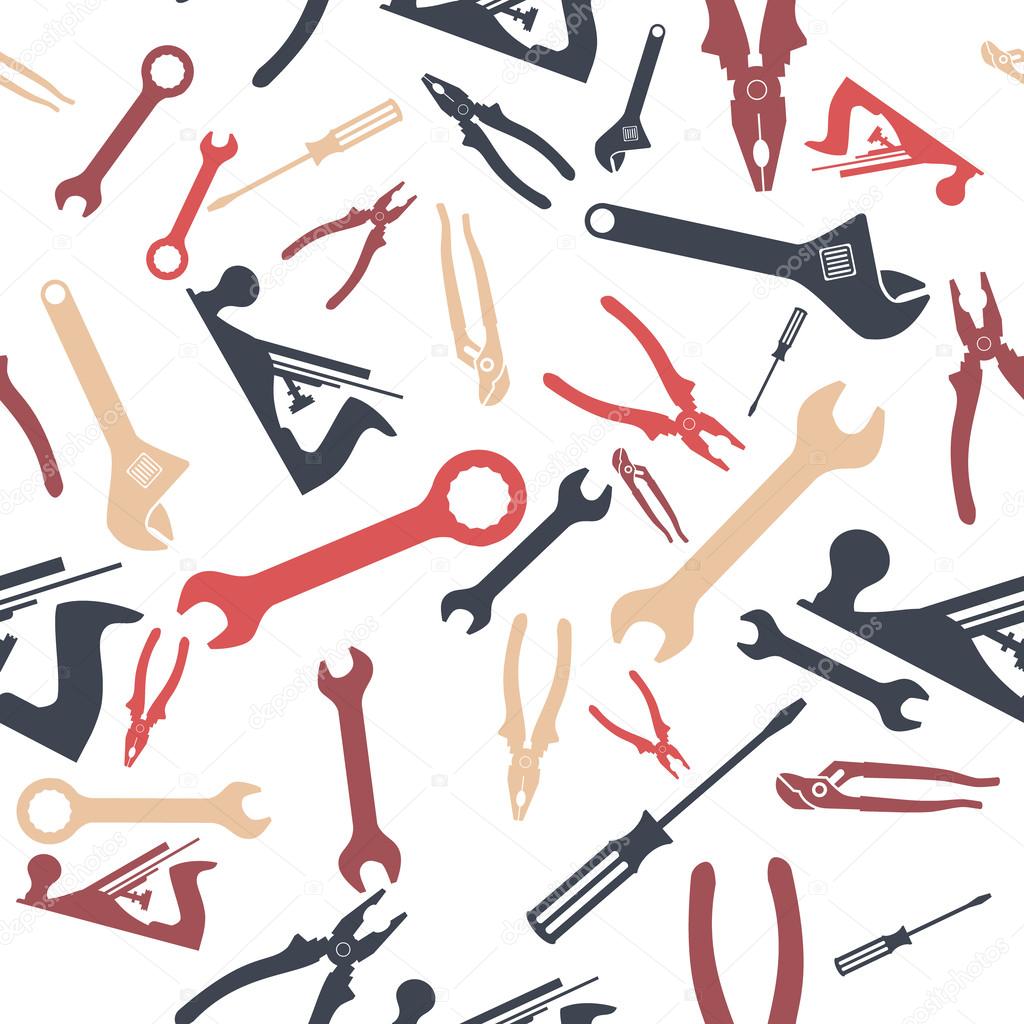 8) EXERCIȚII PRACTICE (BAZATE PE SCENARII)
CreEază un GRUP
[Speaker Notes: Mergi la secțiunea comunitate și creează un grup]
CREEAZĂ UN grup
[Speaker Notes: Introdu informația necesară
Fă click pe Creează grup și continuă
Începe o temă de discuție în grupul creat și bucură-te de noua experiență!]
Încarcă un articol (Doar pentru membri sau autori)
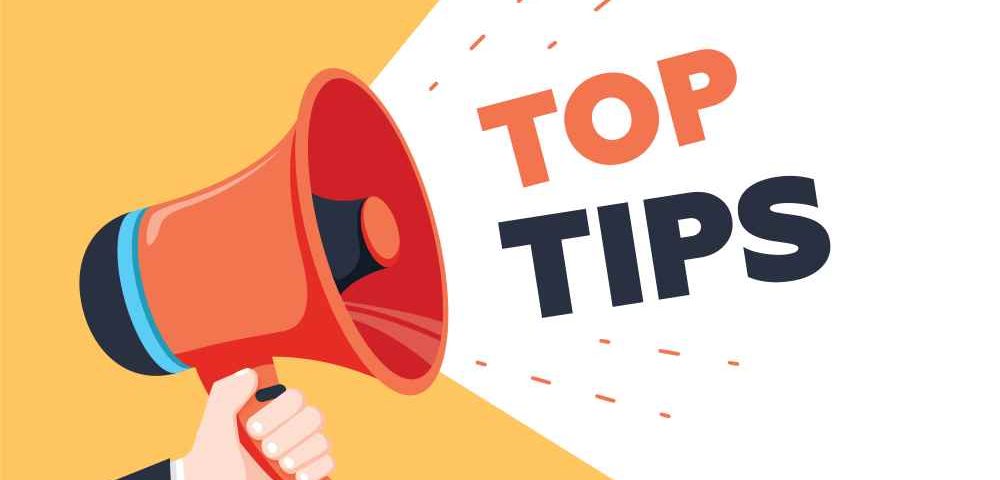 9) Sprijin pentru persoanele cu competențe reduse
Tips for Developing Learner Interests
Incurajează curiozitatea și dorința de a explora
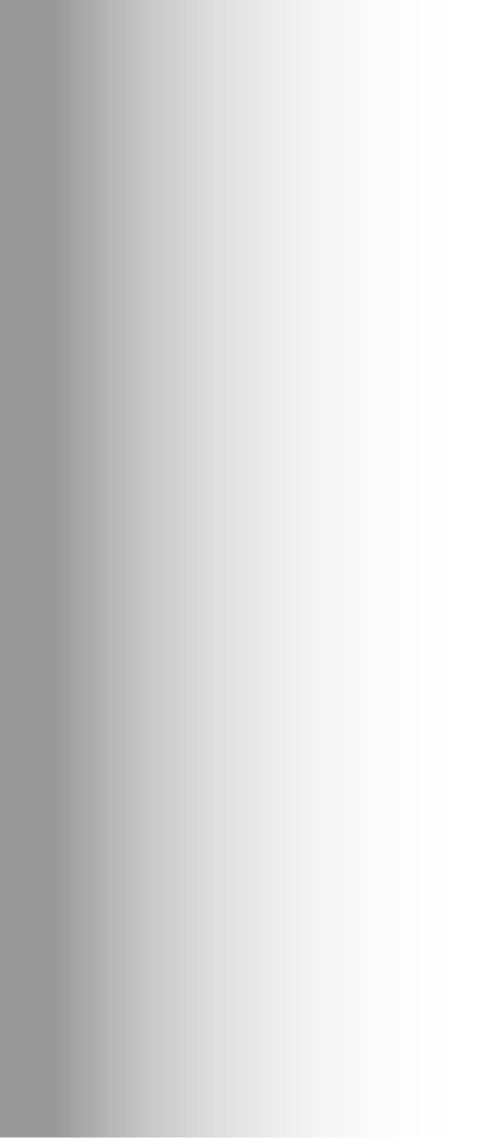 Inițiativă, efort, sprijin
Orientează-te după cei care învață
Activități creative și luarea deciziei
Folosește noile tehnologii pentru a stimula creativitatea
Inițiază, învață, promovează.
[Speaker Notes: Încurajați curiozitatea și dorința de explorare
Luați inițiativa de a afla și susține diverse interese ale cursanților pentru a înțelege mai bine prioritățile și valorile lor.
Faceți un efort conștient pentru a vă conecta cursanții la alte organizații care le-ar putea aprofunda interesele.
În spațiile dvs. de învățare, susțineți dezvoltarea abilităților prin căi de învățare, secvențe de curs, mentorat de la egal la egal sau oportunități de leadership.
Orientează-te după cei care învață
Angajați activități care nu au un răspuns corect. Activitățile creative legate de povestire le pot permite elevilor să se exprime în producția unui proiect.
Înființează un consiliu pentru cursanți și încorporează contribuția în deciziile programatice și strategice pentru a-ți arăta angajamentul față de contribuție. Căutați în mod activ locuri de compromis și explicați deciziile.
Utilizați tehnologia pentru a stimula creativitatea și exprimarea creativă
Dacă cursanții sunt noi în domeniul tehnologiei, asigurați-vă că faceți legătura între familiar și necunoscut. Lăsați instrumentele digitale să aducă la viață un concept numai atunci când a fost pornit într-un mod sau mediu cu care elevul dvs. este confortabil.
Utilizați tehnologiile digitale pentru a crea proiecte la care puteți lucra personal și online, individual sau colaborativ.
Gândiți-vă la publicul potențial pentru munca cursantului. Instrumentele și forumurile online pot permite modalități cu bariere reduse de a produce sau partaja rezultate originale, cum ar fi desene, piese, text, artă sau spectacole.]
Tips for Building Supportive Relationships
Cultivați relațiile între egali/colegi
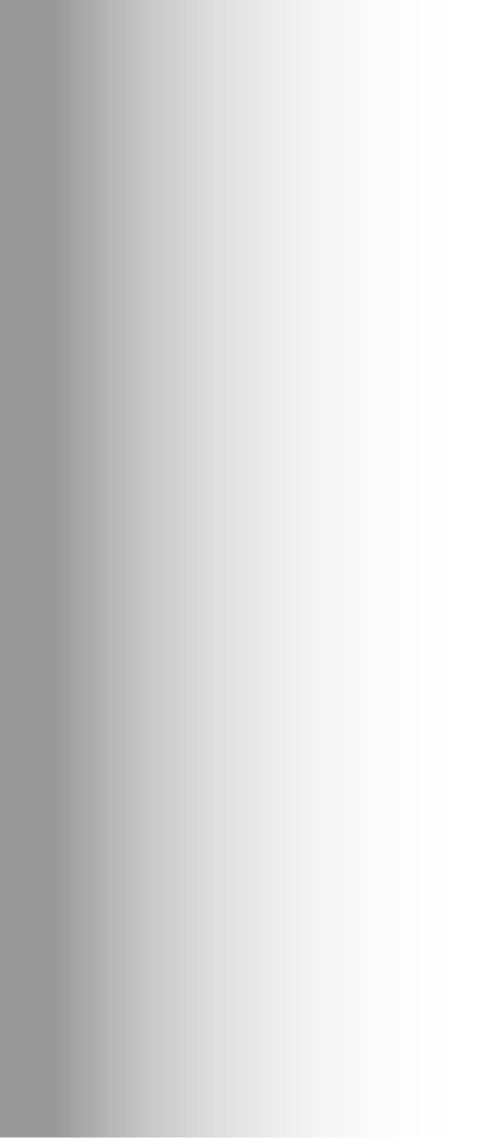 Colaborare și construirea încrederii
Creați un spațiu sigur
Respect, feedback și implicare
Lucrați deschis și urmând un scop comun clar definit
Stabiliți scopuri și împărtășiți-le
[Speaker Notes: Cultivați relațiile între egali/colegi
Încurajați colaborarea bazată pe interese și abilități comune în locul cercurilor sociale stabilite. Când un membru al grupului dvs. cere ajutor, oferiți colegilor lor șansa de a oferi voluntar propriile cunoștințe și expertiză.
Când alocați proiecte de grup, oferiți sprijin pentru colaborarea online, unde cursanții pot partaja munca.
A vorbi deschis despre interesele tale este o modalitate de a cultiva încrederea și de a construi o relație. Dedicarea de timp învățării și ascultării cursanților dvs. poate, de asemenea, să modeleze importanța învățării de la egal la egal.
Creați un spațiu sigur
Tratarea elevilor cu respect, oferindu-le spațiu pentru a-și exprima emoțiile fără judecată și chiar ascultându-i sunt cel mai probabil să-i ajute să se simtă în siguranță și susținuți.
Întrebați-vă cursanții de ce au nevoie de la dvs. pentru a se simți mai confortabil și a fi dispuși să facă aceste schimbări. Este mai ușor să intermediați un punct de intrare pentru ei dacă știți ce le place și cum învață cel mai bine.
Activați mai multe moduri de a contribui, dar fiți dispuși să lăsați cursanții să observe în timp ce se simt mai confortabil. Echilibrarea tensiunii dintre dorința cuiva de a participa și dorința de a le oferi spațiu pentru a se alătura este o provocare, dar poate crea încredere.
Lucrați deschis și cu scop comun clar definit
Comunitățile online pot fi părți importante ale grupurilor dvs. de cursanți. Permiteți partajarea externă.
O prezentare la sfârșitul cursului poate fi organizată pentru un public format din apropiați, formatori, decidenți politici și comunitate, inspirând angajamentul civic pe tot parcursul vieții.
Când cultivați un scop comun, poate fi util să aveți un proiect sau un eveniment de colaborare pentru a încuraja cursanții să lucreze către un scop comun, permițându-le să stabilească și să revizuiască obiectivele grupului.]
Sfaturi pentru viitor
Ajutați la înțelegerea competențelor dezvoltate
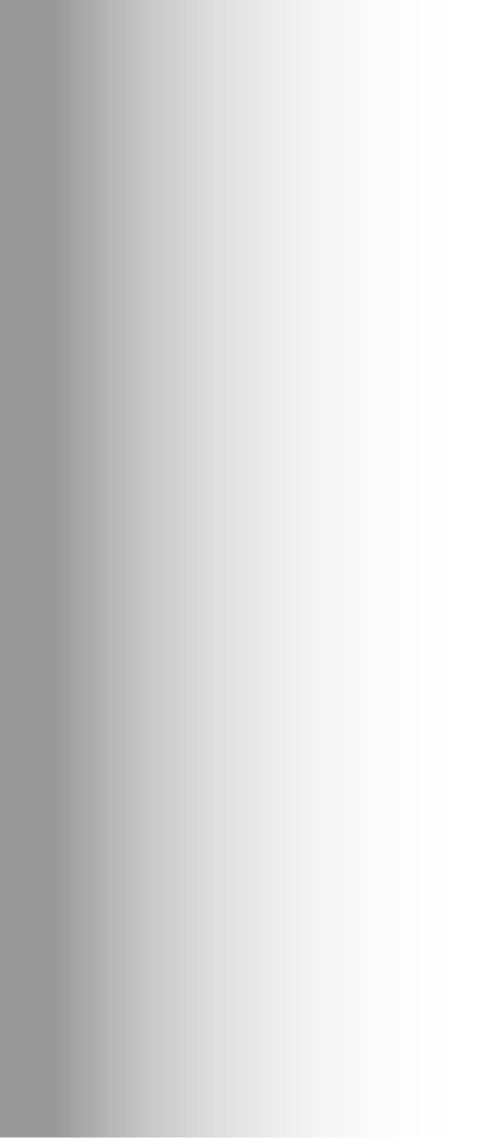 Limbaj, mentorat,
Lărgiți contextele de învățare
Realizări în învățare și activism online
Creați oportunități pentru colaborări
Credit, oportunități și conexiuni
[Speaker Notes: Traduceți abilități învățate, ajutați la înțelegerea competențelor dezvoltate
Adesea noii noștri cursanți nu au limba de care au nevoie pentru a traduce ceea ce au învățat în alte setări. Oferiți-le limba pe care o pot folosi pe un CV sau când vorbiți despre abilitățile lor cu ceilalți.
Dacă unul dintre cursanții dvs. este în special luat de un subiect sau de o abilitate, invitați potențiali mentori sau profesioniști pentru a ilustra modul în care un interes s-ar putea traduce într-o cale potențială.
Fii transparent cu privire la propria călătorie în carieră, lupte și succese. Asigurați-vă că luați în considerare modalitățile prin care privilegiul dvs. ar putea să vă reducă barierele.
Lărgiți contextele de învățare
Examinați dacă acordarea de ecusoane digitale pentru recunoașterea abilităților individuale poate fi utilizată în mod semnificativ pentru a comunica o cale conectată a experiențelor de învățare.
Susțineți implicarea civică prin comunități online și activism digital, ajutându-i pe cursanți să-și folosească vocea pentru a afecta problemele la care țin.
Creați oportunități pentru colaborări
Investigați cum puteți acorda credite și sprijin pentru munca cursantului dvs. în afara activităților specifice bazate pe proiecte.
Încurajează colaborarea dintre educatori, organizații bazate pe comunitate și rețele familiale pentru a ne conecta mai bine cursanții la oportunitățile existente.
Cultivați relații cu oameni în alte spații ale elevilor și în alte zone de interes. Invitați acești parteneri să coordoneze o sesiune cu dvs. sau să vină să vă întâlniți cursanții ca o modalitate de a-i ajuta să stabilească noi conexiuni.]
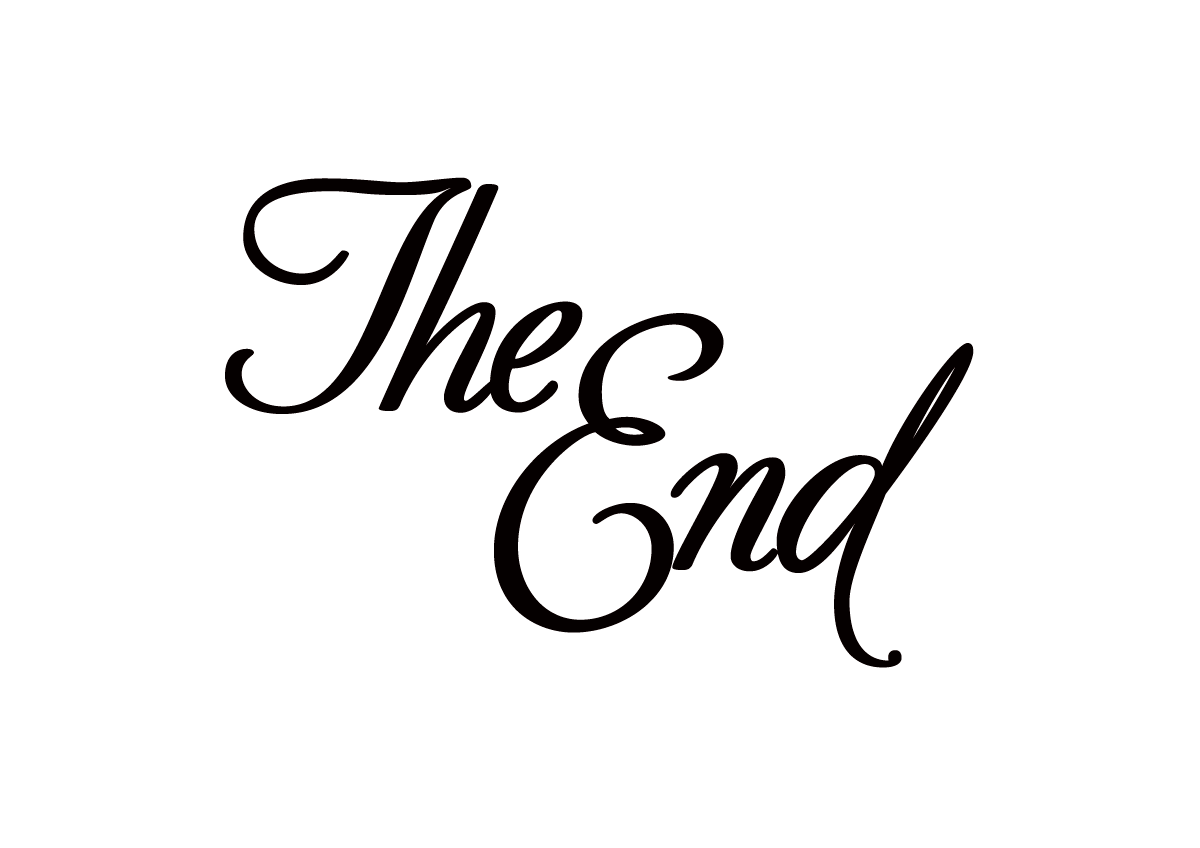 Va multumim pentru participare!
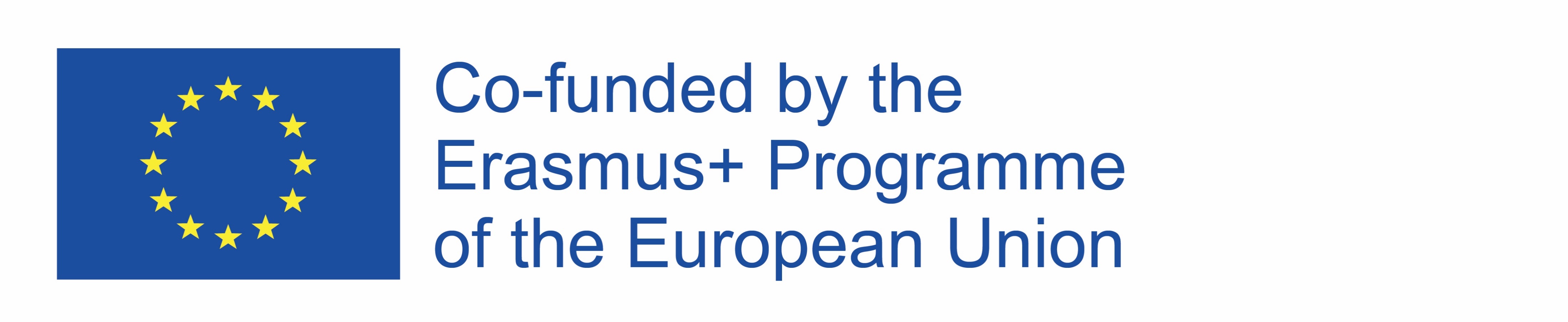 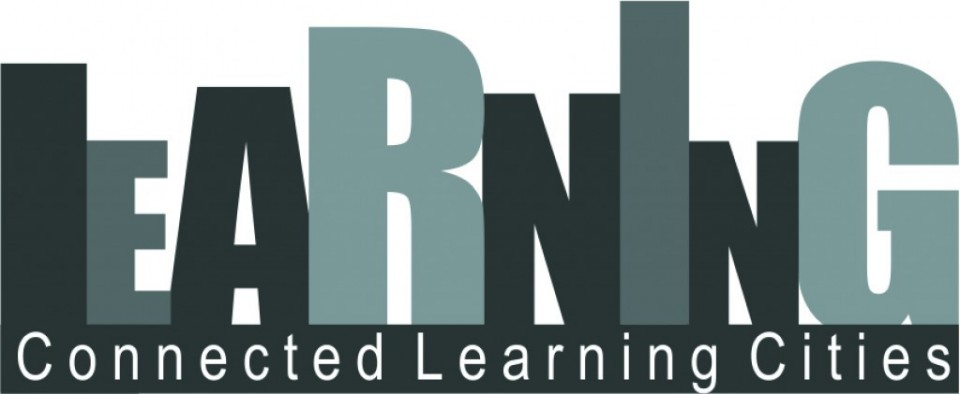